Lecture 22: CNN & RNN
Instructor: Wenhu Chen
2024-01-16
1
What we will cover
Basics of recurrent neural networks.
LSTM, GRU and other variants of RNN.
How the RNNs have been used in different downstream applications.

Basics of convolutional neural networks.
ConvNext, ResNet, ResNext, DenseNet, UNet, MobileNet, etc.
How does CNNs have been used in different downstream applications.
2024-01-16
2
Basics of Recurrent Neural Networks
2024-01-16
3
Vanilla RNN
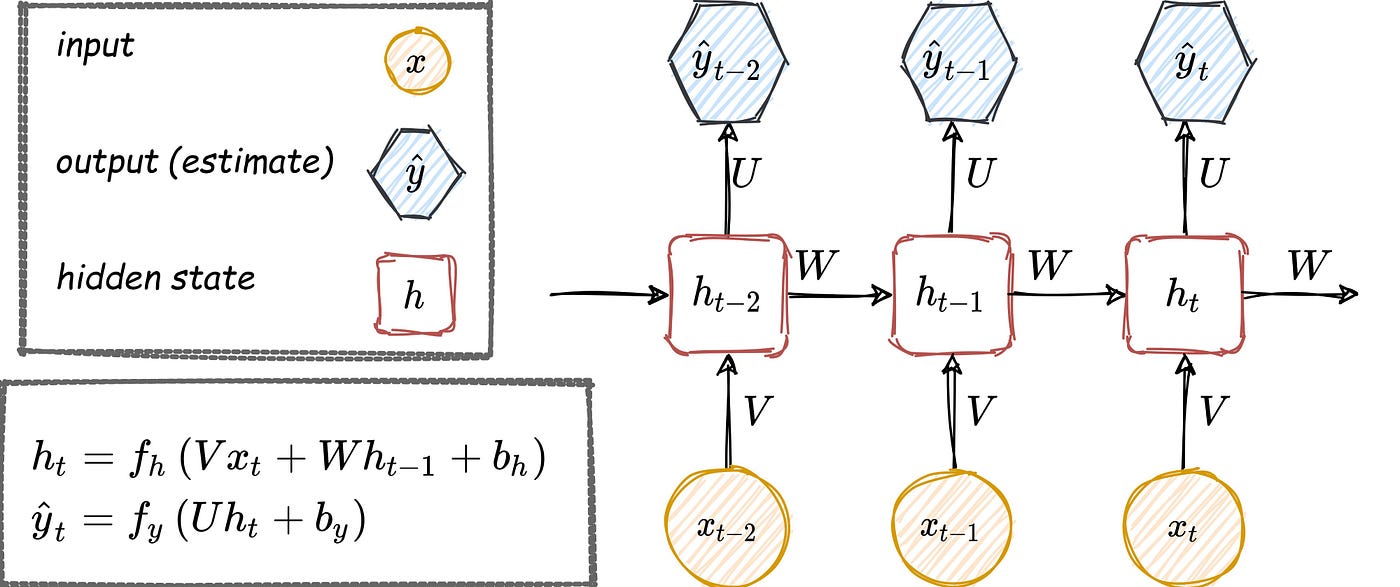 2024-01-16
4
Backward Propagation Through Time
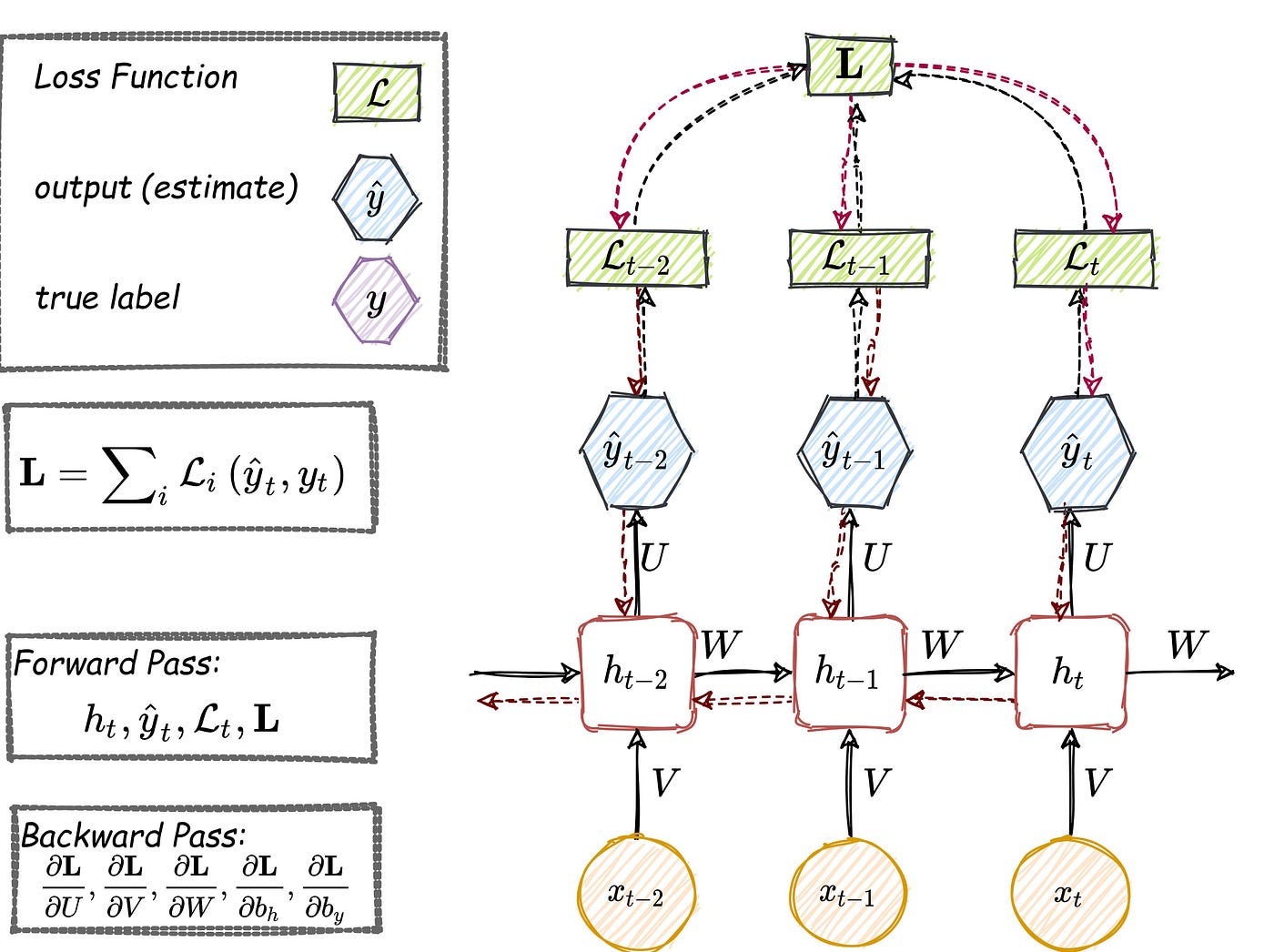 2024-01-16
5
Gradient Vanishing/Explosion Problem
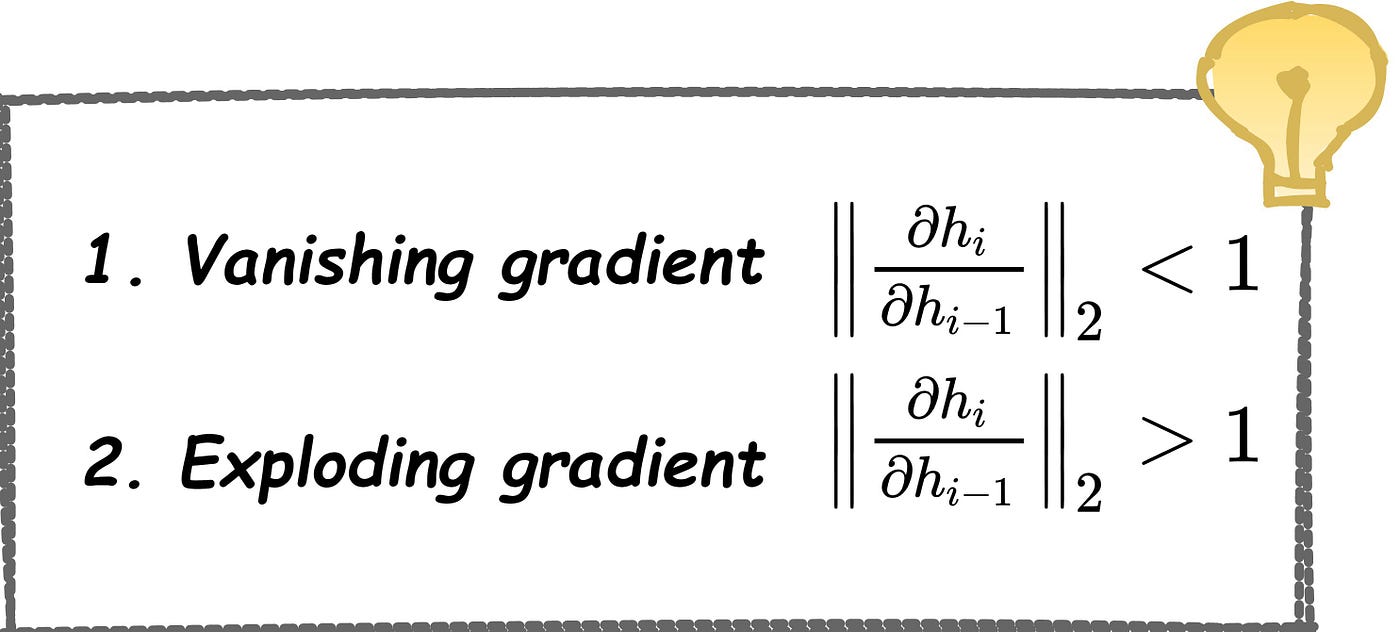 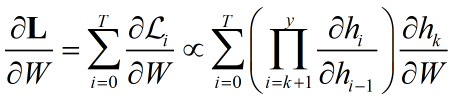 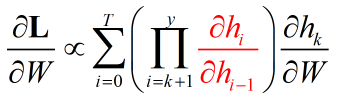 In the first case, the term goes to zero exponentially fast, which makes it difficult to learn some long-period dependencies. This problem is called the vanishing gradient. In the second case, the term goes to infinity exponentially fast, and its value becomes a NaN due to the unstable process
2024-01-16
6
Problems of Vanilla RNNs
Gradient Vanishing and Explosion: These issues arise due to the multiplication of gradients through the many layers of an RNN during backpropagation. 

Vanishing gradients make it hard for the model to learn, as updates to the weights become insignificantly small. Exploding gradients can cause the weights to oscillate or diverge wildly.

Long Range Memory: RNNs ideally should remember information from early in the sequence to use much later, which is crucial for tasks like text translation or sentiment analysis
2024-01-16
7
RNN Variant I: Long Short-Term Memory
2024-01-16
8
Long Short-Term Memory (LSTM)
Special gated structure to control memorization and forgetting
Mitigate gradient vanishing
Facilitate long term memory




These gates are essentially different neural networks with sigmoid activation functions (outputting values between 0 and 1). They are trained to selectively allow information to pass through.
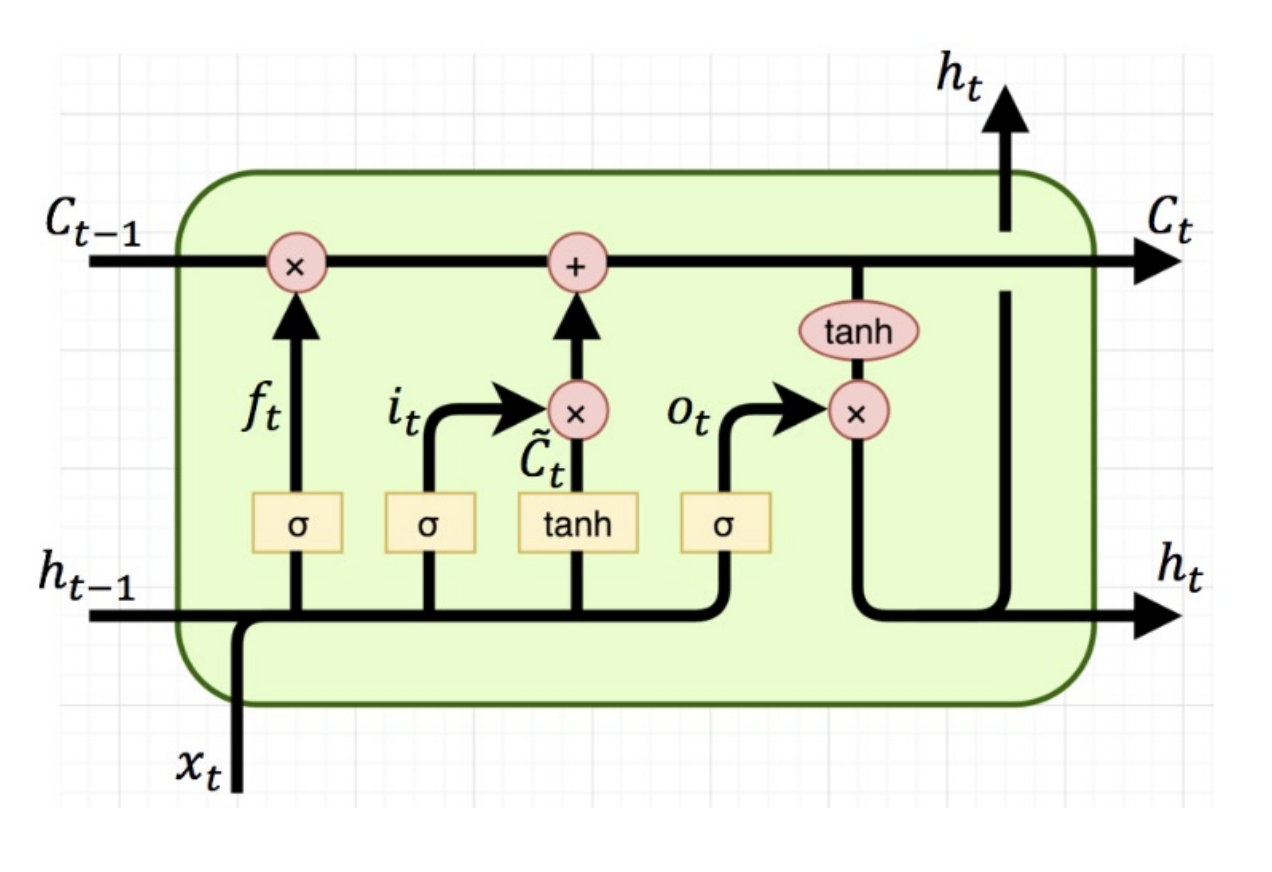 2024-01-16
9
Mathematical Formulations
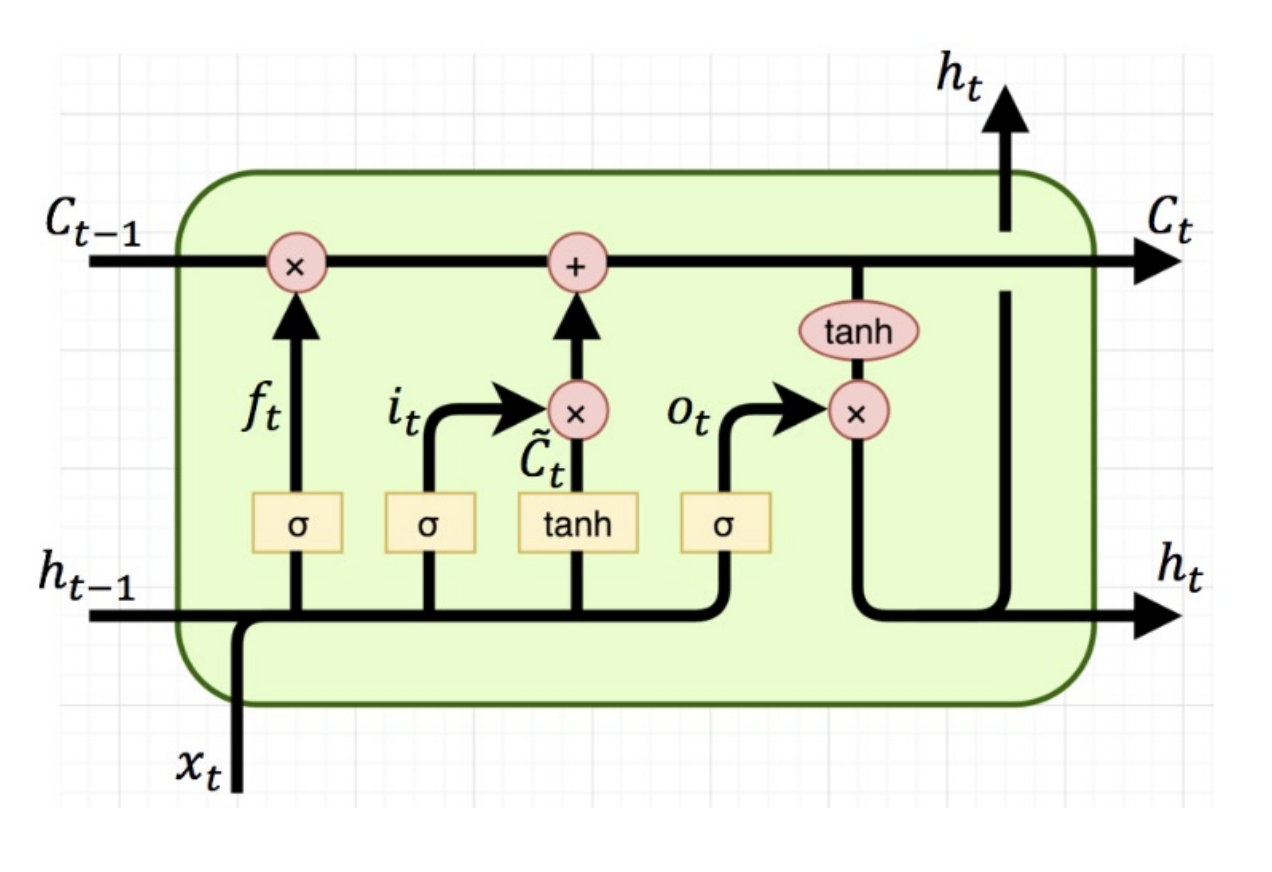 2024-01-16
10
Roles of Different Gates in LSTM
2024-01-16
11
Roles of Different Gates in LSTM Cont’d
2024-01-16
12
Variant II: Gated Recurrent Unit for 
Simplifying LSTM
2024-01-16
13
Gated Recurrent Unit (GRU)
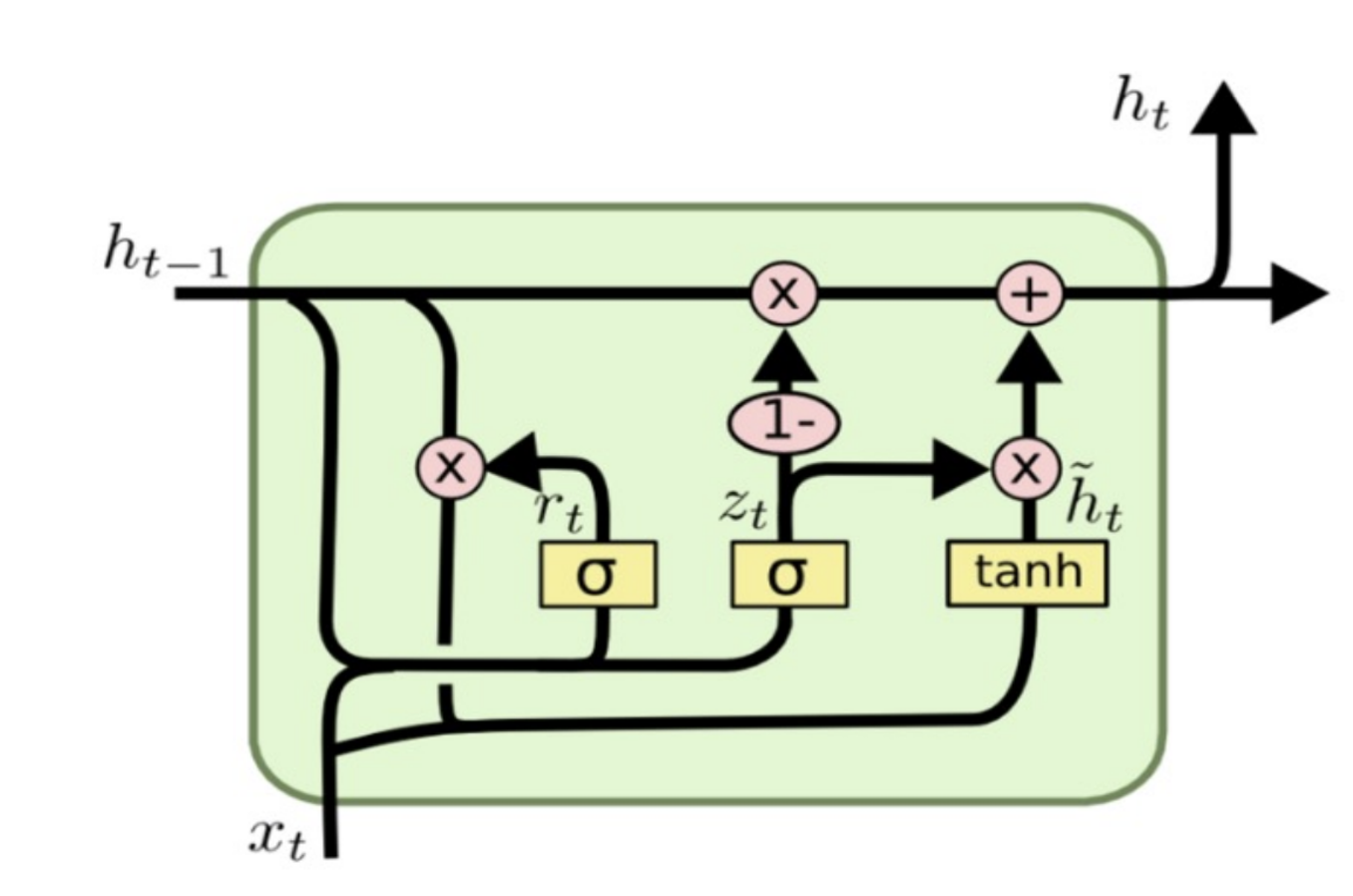 2024-01-16
14
[Speaker Notes: Reset gate controls short term dependencies]
Roles of Gates in GRU
2024-01-16
15
Roles of GRU Cont’d
2024-01-16
16
Compare LSTM with GRU
Complexity: LSTMs are more complex with three gates (input, forget, output), while GRUs have two gates (reset, update).

Memory Usage: LSTMs generally require more memory due to their complexity.

Training Time: GRUs, being simpler, often train faster than LSTMs.
2024-01-16
17
Compare GRU with LSTM Cont’d
Performance: GRUs might perform better on smaller datasets, while LSTMs often excel on datasets with longer sequences.

Parameters: LSTMs have more parameters, making them more flexible but also more prone to overfitting on smaller datasets.

State Update Mechanism: LSTMs have separate cell and hidden states, whereas GRUs have a single hidden state.

Choice of Model: The choice between GRU and LSTM depends on the specific application and dataset characteristics.
2024-01-16
18
Advantages of GRU
Faster Training: Due to fewer parameters, GRUs can be faster to train, making them more efficient for smaller datasets or when computational resources are limited.

Efficient on Smaller Datasets: GRUs may perform better than LSTMs when the amount of data is not large, as they can capture dependencies without the need for extensive data.

Flexibility in Memory Management: GRUs can adapt to the use of short-term memory through their update and reset gates, potentially capturing information across various time steps efficiently.
2024-01-16
19
Experiments: Sequence Modeling
Maximizing the log-likelihood of a model given a set of training sequences (theta is a set of model parameters)




Evaluate these units in the tasks of polyphonic music modeling and speech signal modeling.
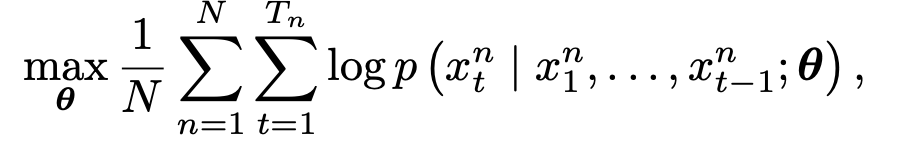 2024-01-16
20
Results
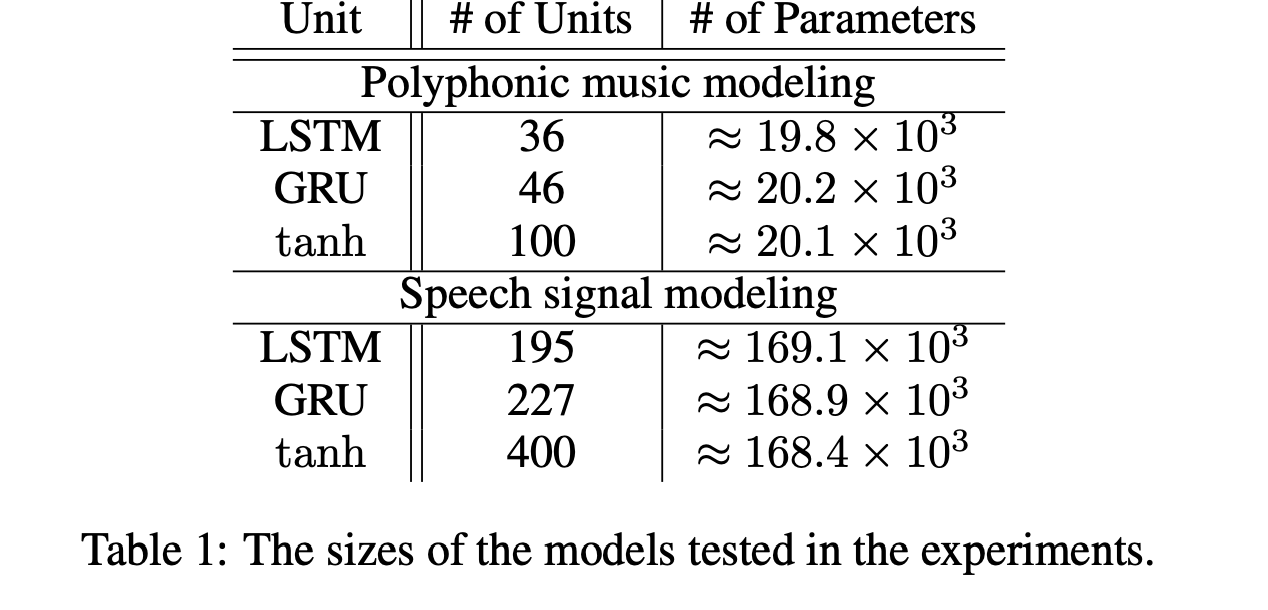 2024-01-16
21
Results Cont’d
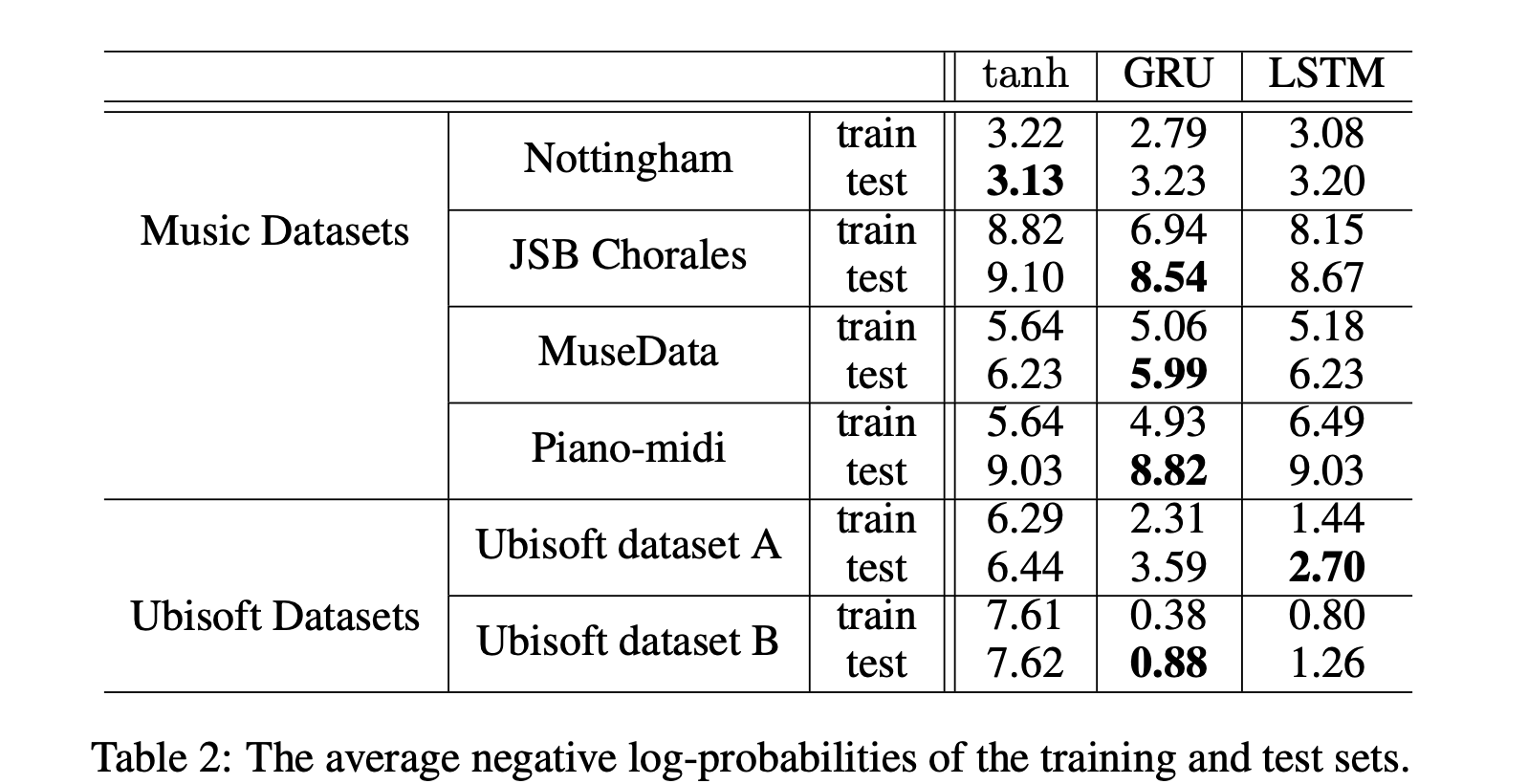 2024-01-16
22
RNNs with Attention Mechanism
2024-01-16
23
Sequence to sequence (Seq2Seq)
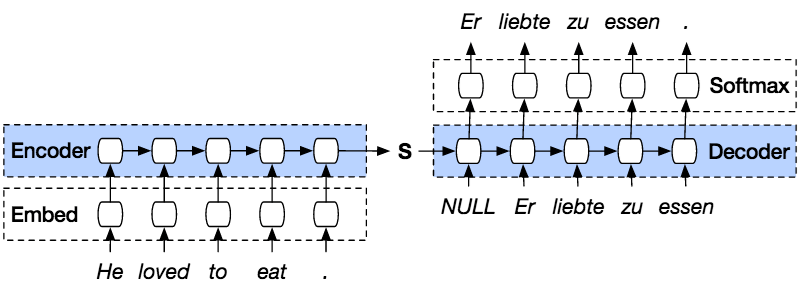 2024-01-16
24
Breaking the Bottleneck
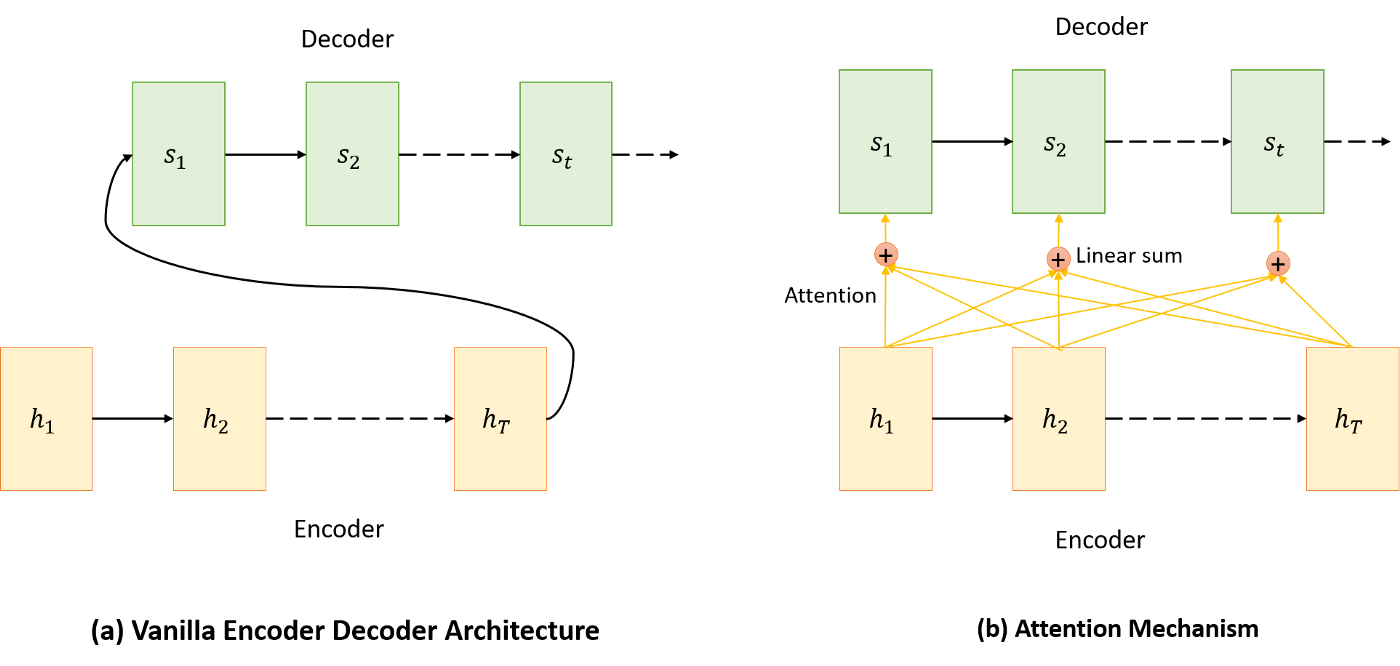 2024-01-16
25
Seq2Seq with Attention
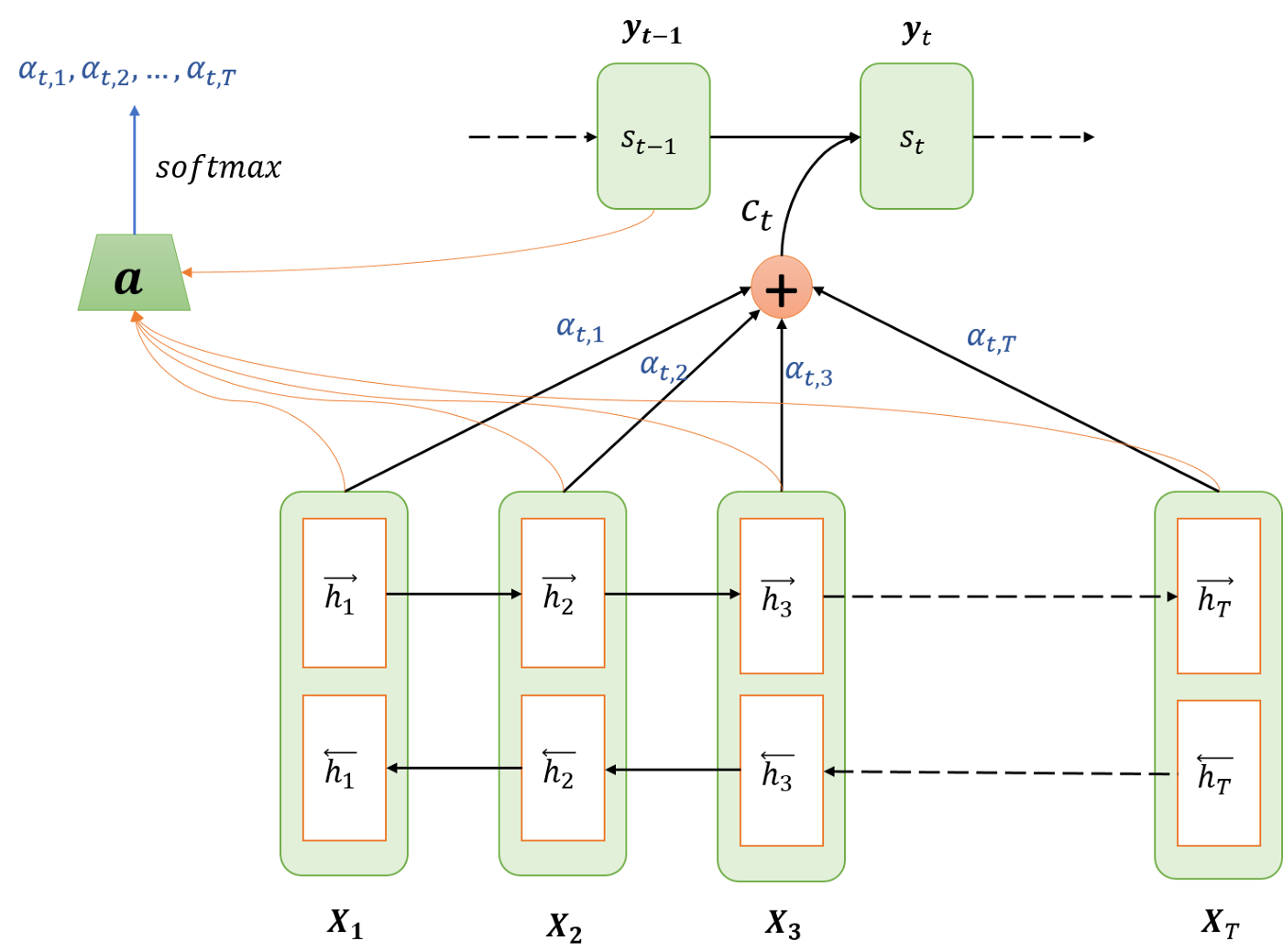 Encoding
Computing Attention weights
Creating context vector
Decoding / Translation
2024-01-16
26
Computing the Attention
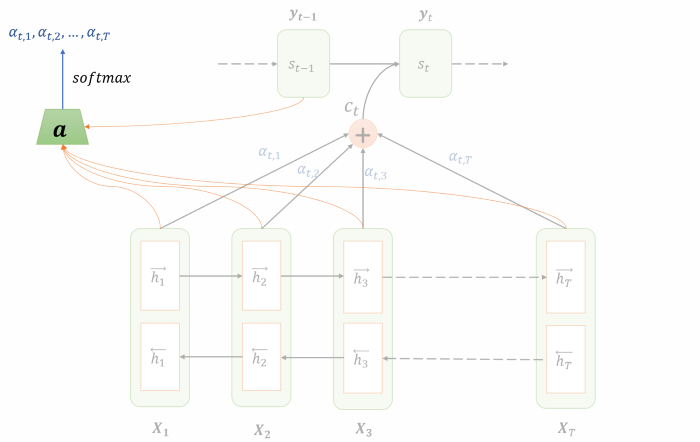 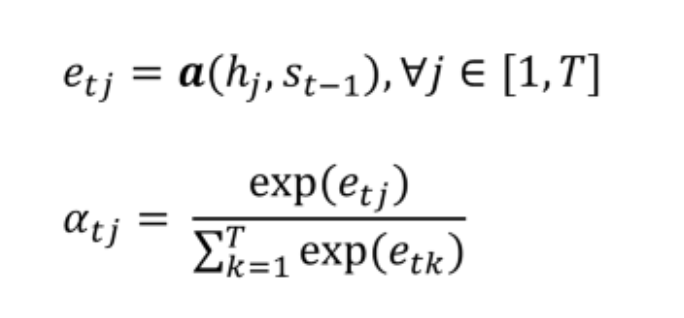 2024-01-16
27
Creating the Context Vector
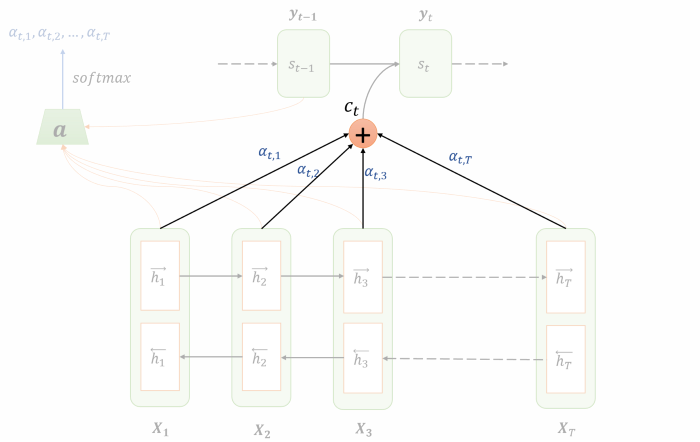 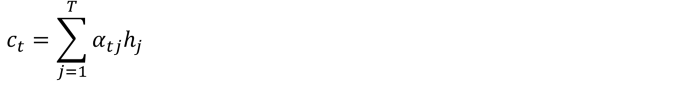 2024-01-16
28
Machine Translation with attention
Bahdanau, Cho, Bengio (ICLR-2015)
Bleu: BiLingual Evaluation Understudy -> Percentage of translated words that appear in ground truth
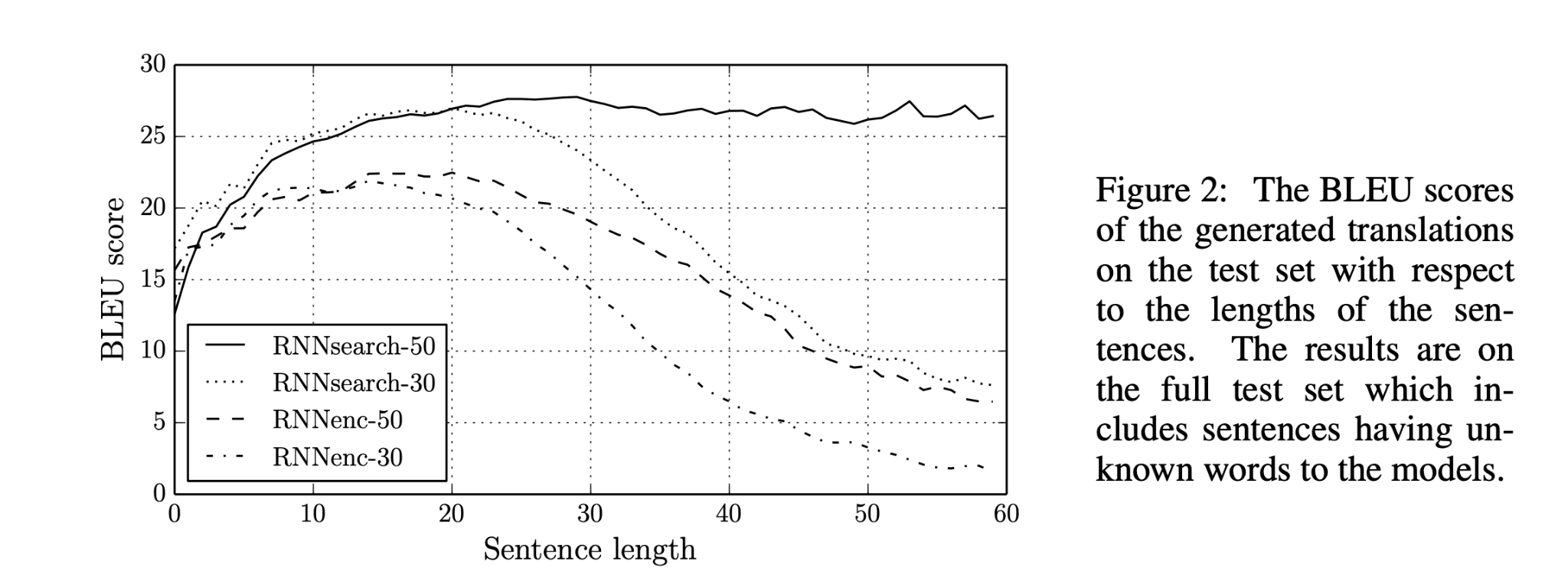 2024-01-16
29
Alignment example
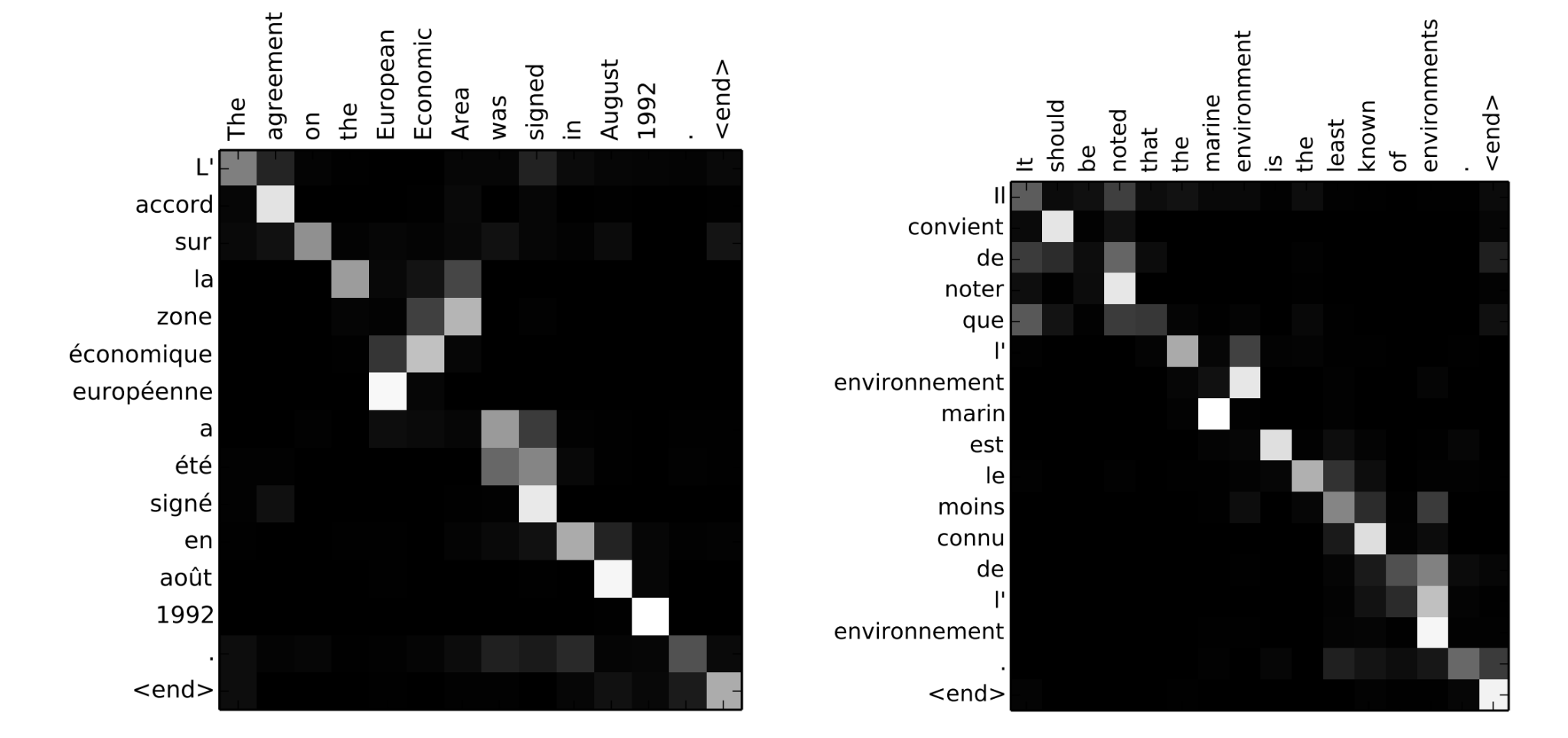 2024-01-16
30
Evaluation Results
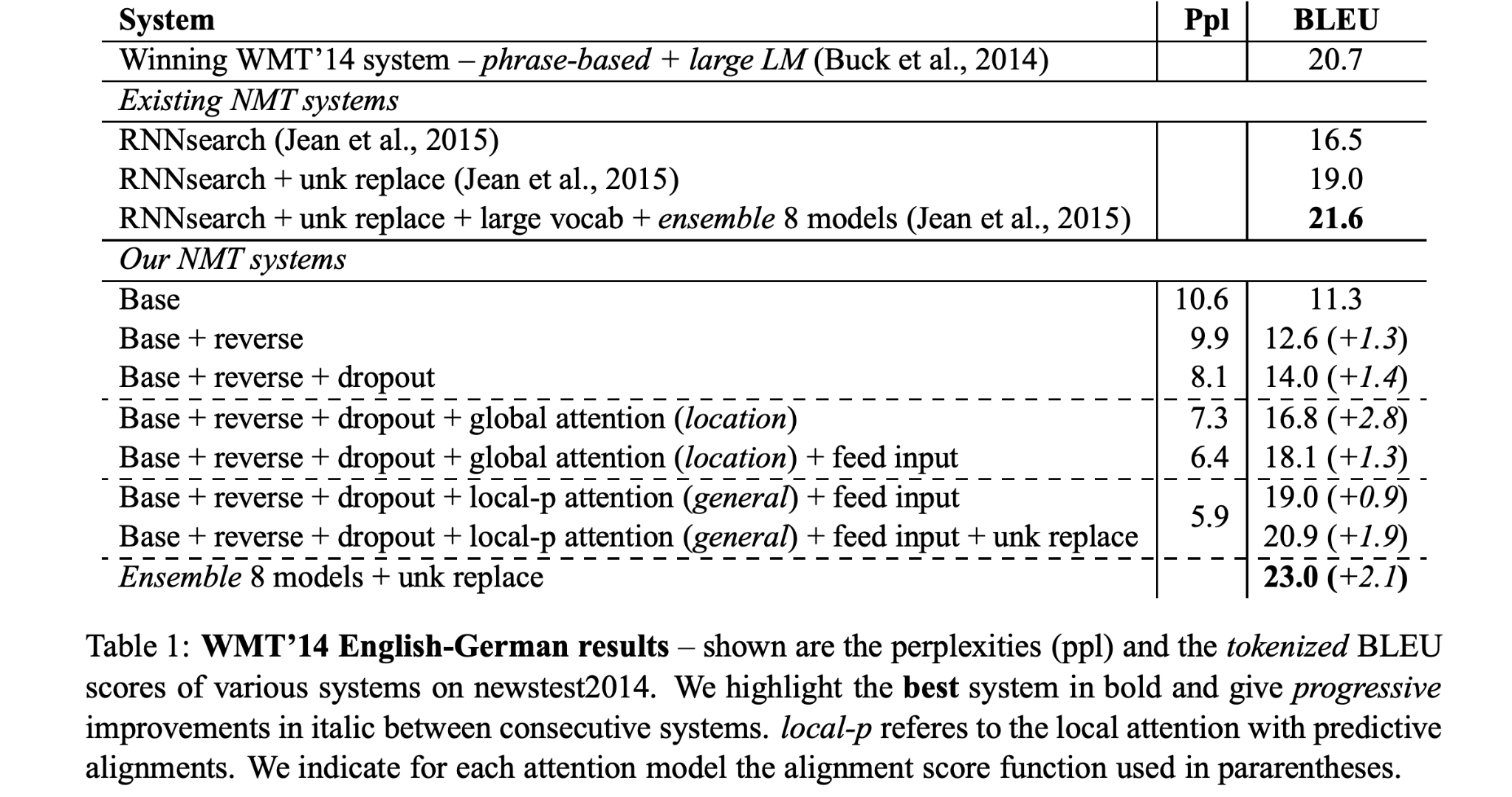 2024-01-16
31
Convolutional Neural Networks
2024-01-16
32
Basics of CNN
0
0
0
0
7
7
7
7
8
8
CNN operation




Pooling operation
0
0
4
4
2
2
5
5
1
1
1
1
6
6
1
1
3
3
1
1
46
1
2
1
7
7
8
1
1
4
4
5
5
9
9
0
0
46
2
5
1
0
2
1
1
3
1
2
1
1
1
1
2
2
7
7
8
8
5
5
8
7
7
8
8
2
5
1
1
3
1
MaxPooling
2024-01-16
33
[Speaker Notes: 7*1 +]
Basics of Batch Normalization (BN)
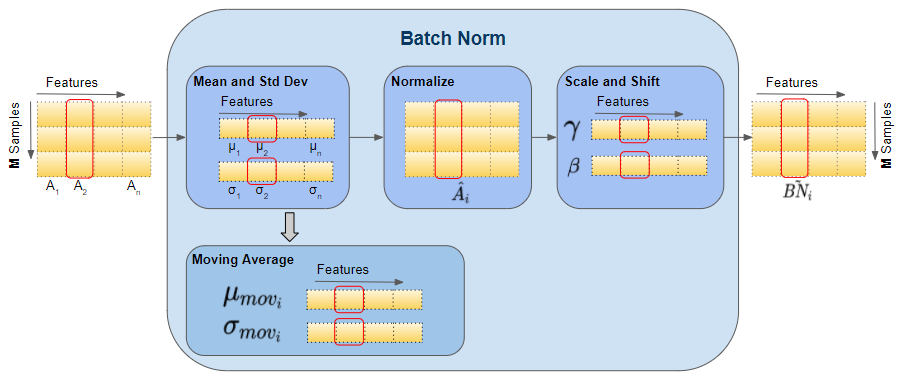 2024-01-16
34
LeNet-5
Sigmoid activation after each convolution operation
Using average pooling
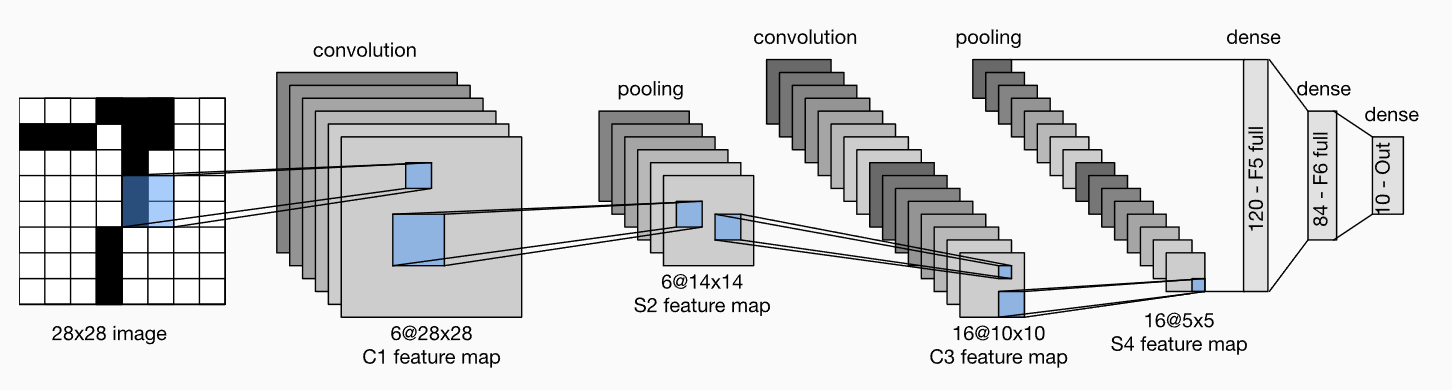 Lecun, Y.; Bottou, L.; Bengio, Y.; Haffner, P. (1998). "Gradient-based learning applied to document recognition" (PDF). Proceedings of the IEEE. 86 (11): 2278–2324
2024-01-16
35
[Speaker Notes: Using sigmoid
Average pooling
2 convs + 3 fully connected]
ImageNet
ImageNet is a dataset with over 15 million labeled high-resolution images belonging to roughly 22,000 categories.
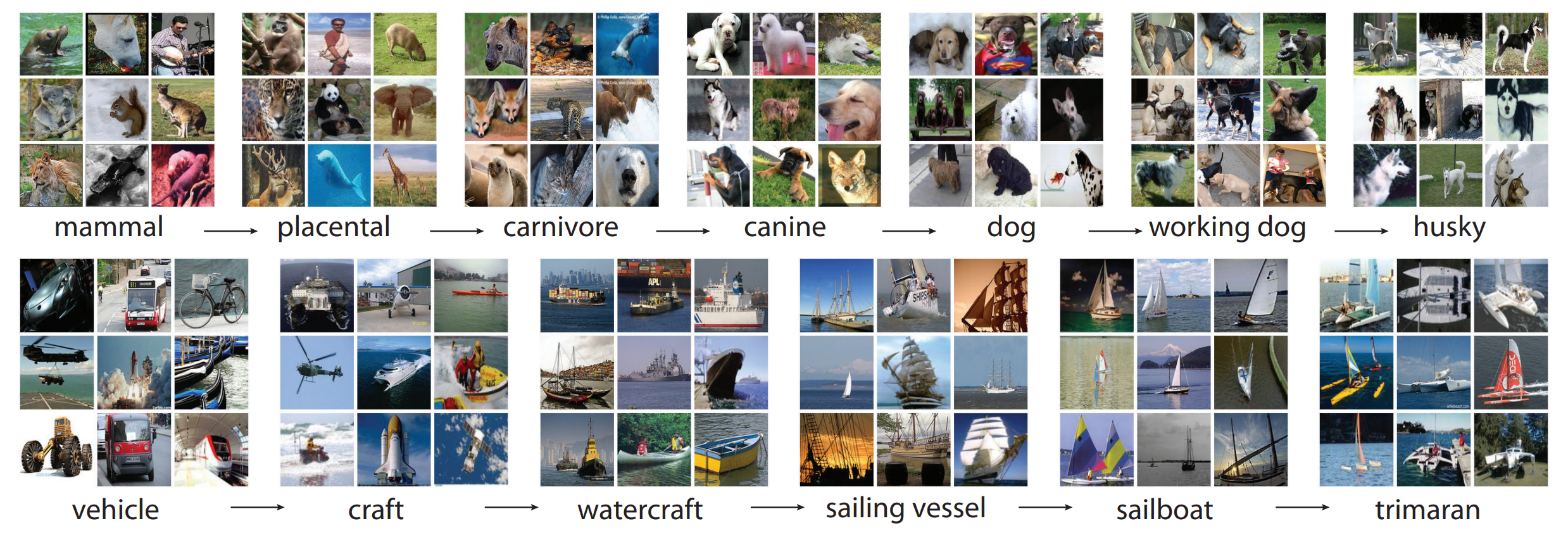 J. Deng, W. Dong, R. Socher, L. -J. Li, Kai Li and Li Fei-Fei, "ImageNet: A large-scale hierarchical image database," 2009 IEEE Conference on Computer Vision and Pattern Recognition, Miami, FL, USA, 2009, pp. 248-255, doi: 10.1109/CVPR.2009.5206848.
2024-01-16
36
AlexNet (2012)
Can we train larger deep convolutional neural network using GPU?

Issues and solutions:
Larger Training Dataset -> ImageNet
Computation resources -> Implementation of AlexNet on GPU.

It’s the first work that uses GPU to train a deep neural network
Krizhevsky, Alex, Ilya Sutskever, and Geoffrey E. Hinton. "Imagenet classification with deep convolutional neural networks." Advances in neural information processing systems 25 (2012).
2024-01-16
37
[Speaker Notes: Using max pooling
Using relu
Using LRN 
Use GPU to train and inference
Deeper and wider
Using dropout on fully dense layer]
AlexNet (2012)
Technical details
5 convolutional layers and 3 fully connected layers
Using ReLU + LRN after each convolutional layer
3 Max pooling layer
Dropout = 0.5 for the 2 hidden fully connected layers.
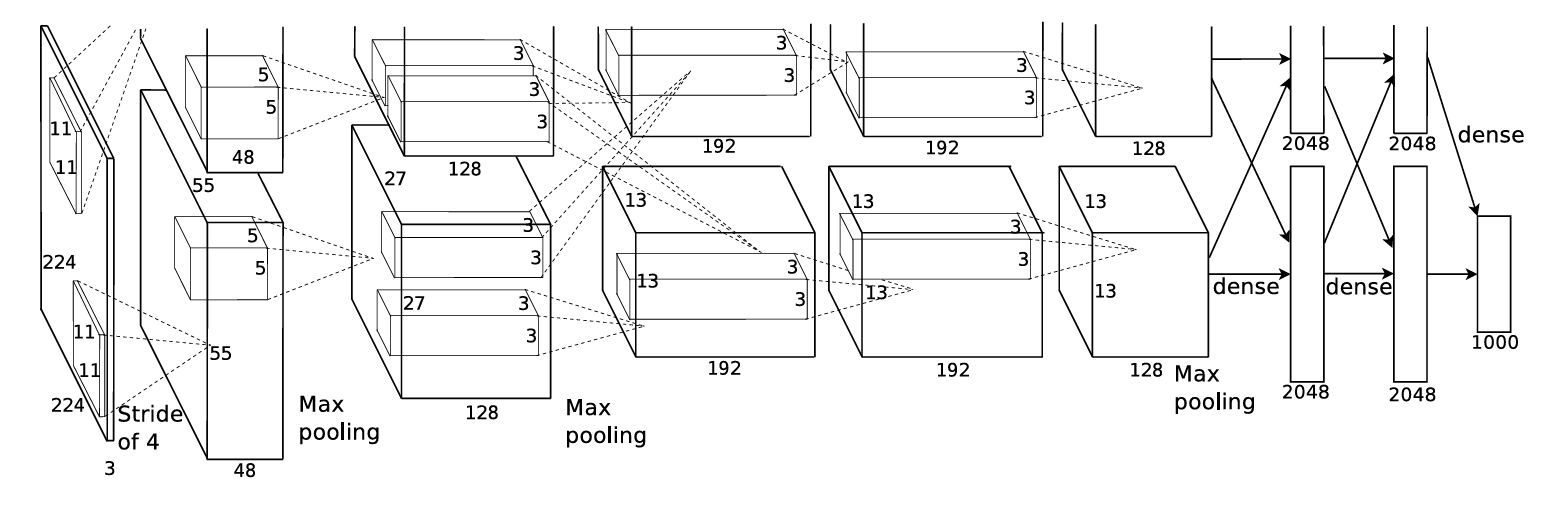 2024-01-16
38
[Speaker Notes: Using max pooling
Using relu
Using LRN 
Use GPU to train and inference
Deeper and wider
Using dropout on fully dense layer]
VGGNet (2014)
What’s the effects of increasing depths of deep CNN network?
Design a VGG CNN block that can easily increase the depth by stacking blocks.
…
Conv(3x3)-64
…
…
…
Conv(3x3)-64
RELU
maxpool(2x2), stride 2
Fully connected layers
VGGNet
VGG Block
Simonyan, Karen, and Andrew Zisserman. "Very deep convolutional networks for large-scale image recognition." arXiv preprint arXiv:1409.1556 (2014).
2024-01-16
39
[Speaker Notes: - CNN block design, CNN + relu + maxpooling]
VGGNet (2014)
Conclusion: Deeper is better.
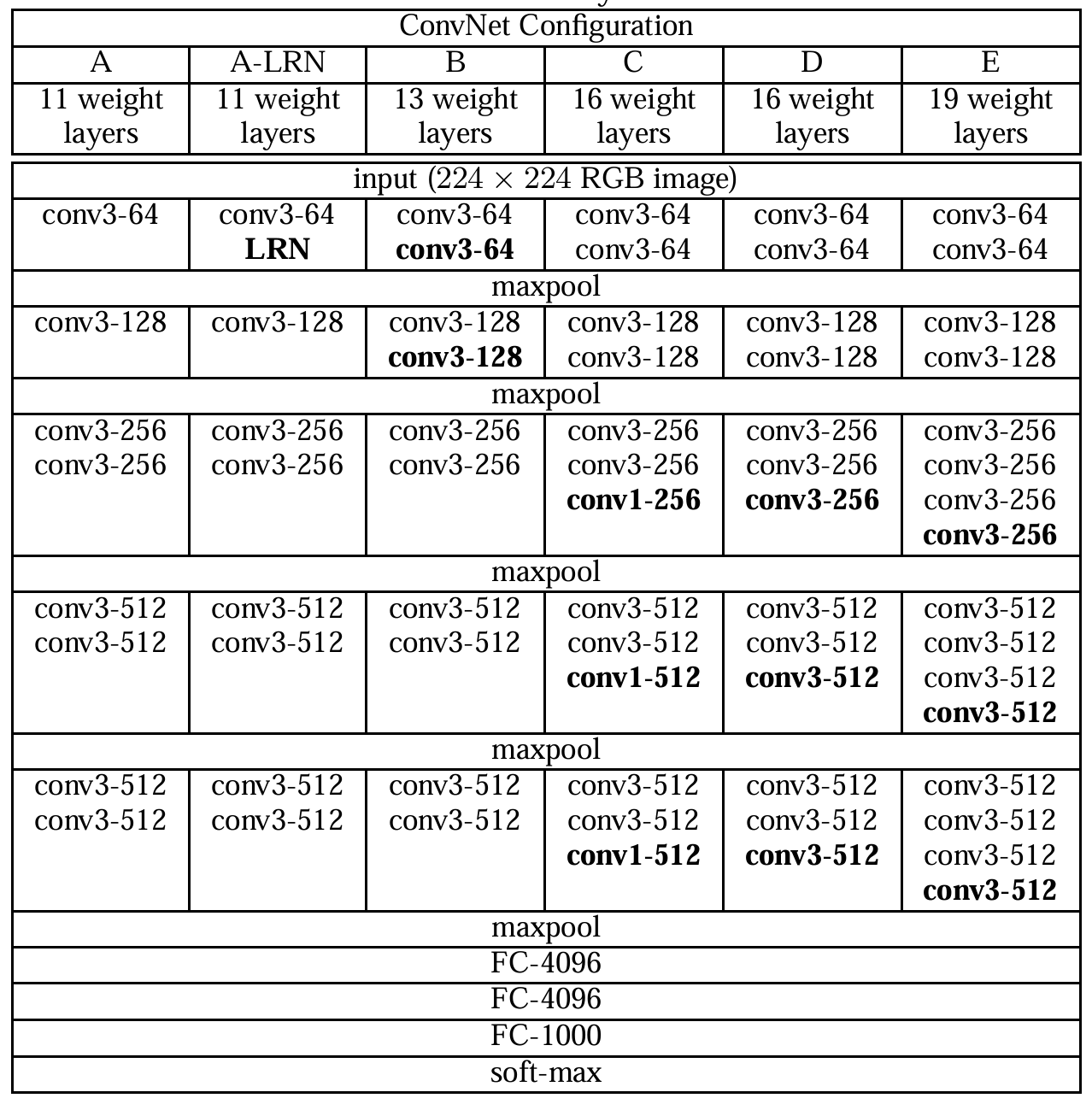 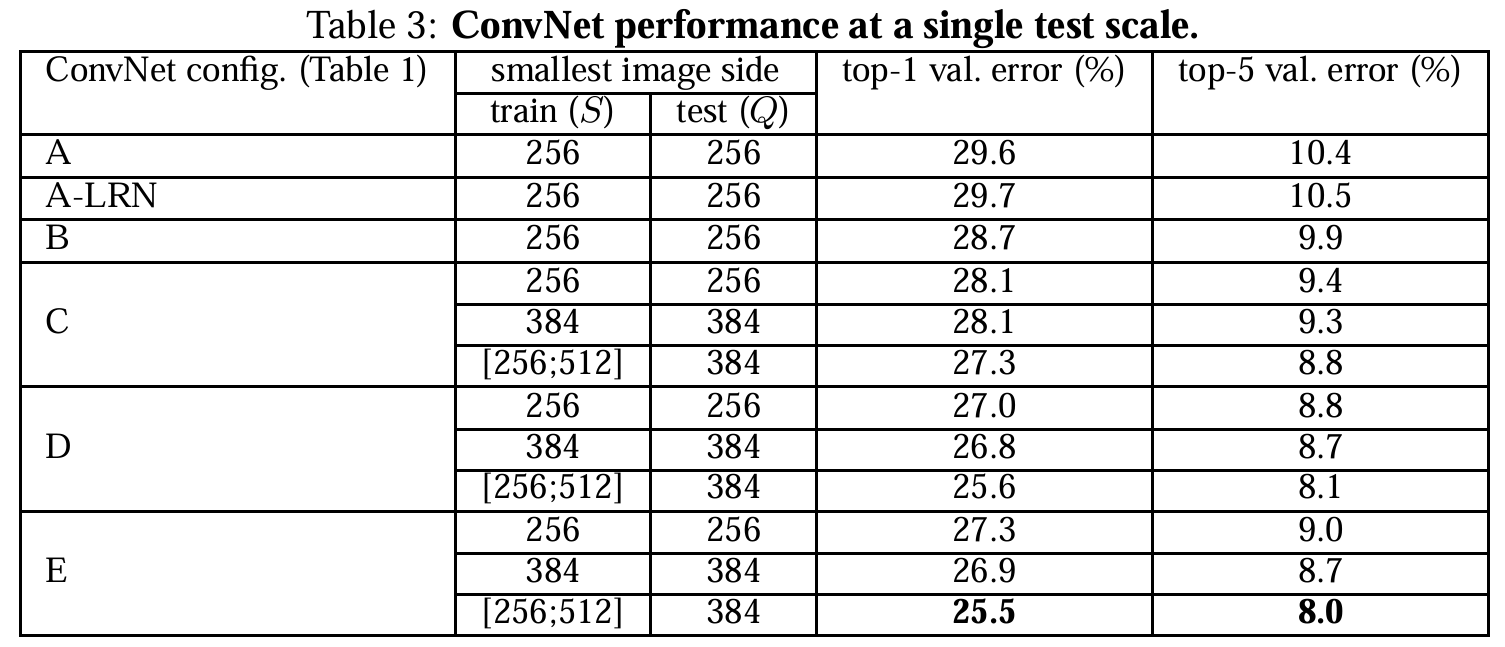 2024-01-16
40
[Speaker Notes: - CNN block design, CNN + relu + maxpooling]
ResNet (2015)
Is learning better networks as easy as stacking more layers?
Issues:
Vanishing/exploding gradients -> Well addressed by BatchNorm
Performance degeneration on deeper networks -> Open Problem
Assumption: 
There exists an Identity mapping from deeper to shallower
Easier to learn the residual mapping instead of the identify mapping.
Solution:
Add residual connection to the CNN network.
He, Kaiming, et al. "Deep residual learning for image recognition." Proceedings of the IEEE conference on computer vision and pattern recognition. 2016.
2024-01-16
41
[Speaker Notes: What will happen if network goes deeper and deeper?
-]
ResNet (2015)
ResNet
Plain Network
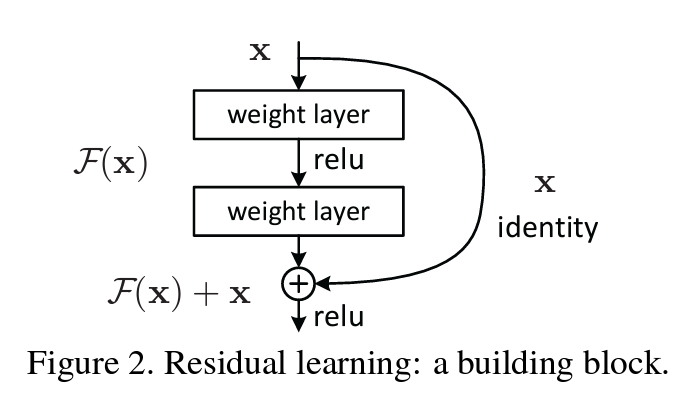 2024-01-16
42
[Speaker Notes: What will happen if network goes deeper and deeper?
-]
ResNet (2015)
The performance degeneration for deeper network is gone
Deeper Resnet comes with better performance
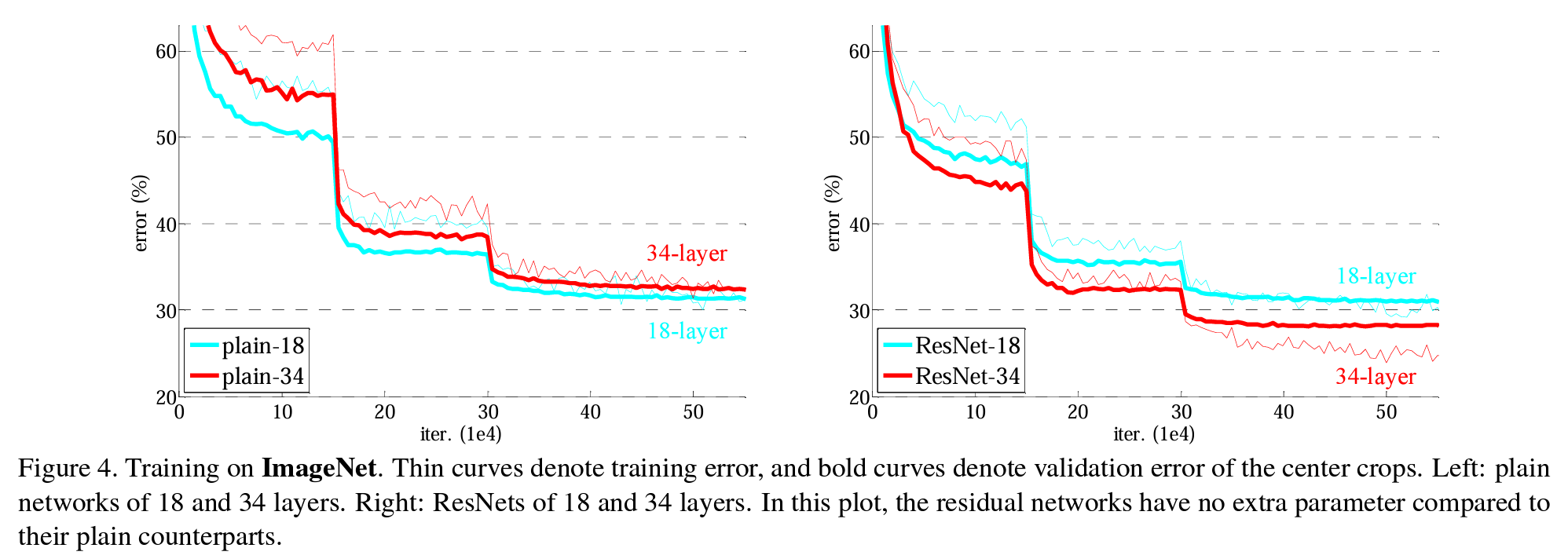 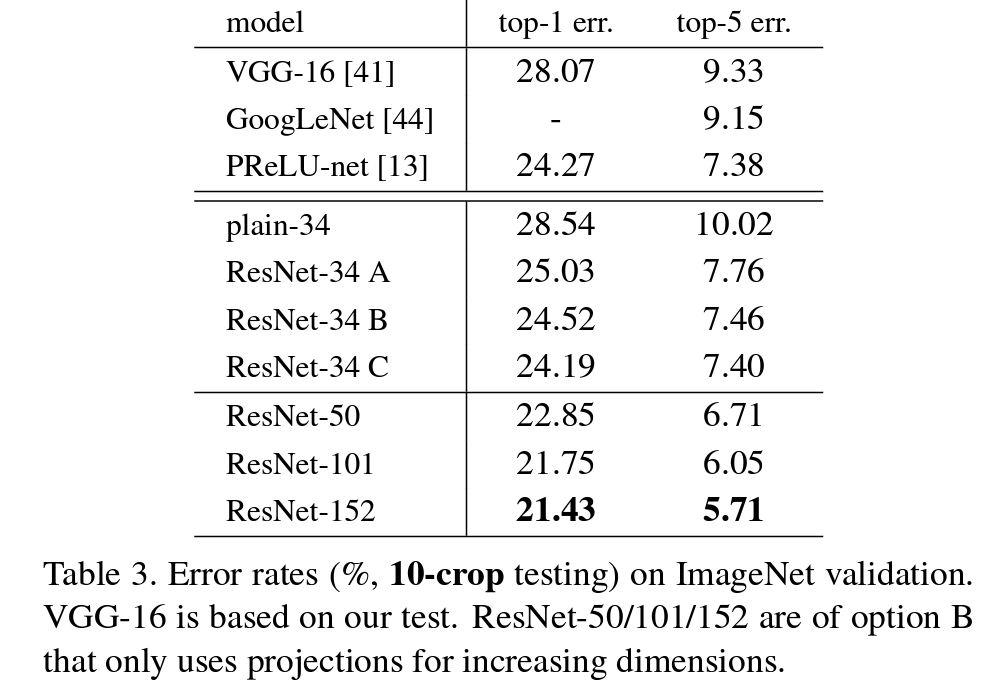 2024-01-16
43
[Speaker Notes: What will happen if network goes deeper and deeper?
-]
DenseNet (2016)
What if we extend the residue connections
A logical extension of ResNet





All the layers are connected with dense residue.
ResNet
DenseNet
Huang, Gao, et al. "Densely connected convolutional networks." Proceedings of the IEEE conference on computer vision and pattern recognition. 2017.
2024-01-16
44
DenseNet (2016)
DenseBlock:
BN-ReLU-Conv(1x1)-BN-ReLu-Conv(3x3) as basic block
Introducing Conv(1x1) as Bottleneck layer to reduce the number of inputs

Transition Layer: 
Conv(1x1)-AvgPool(2x2)
Introducing Conv(1x1) to Half the number of input features.
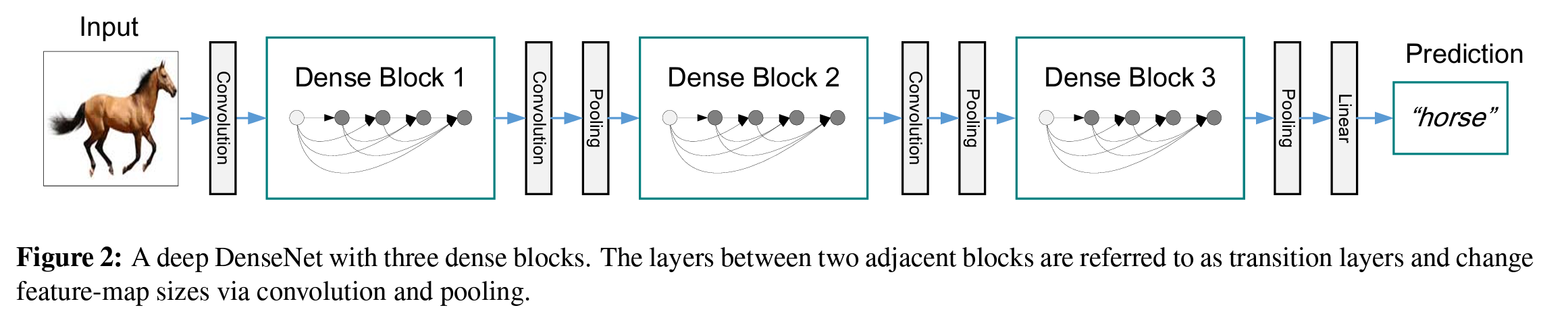 2024-01-16
45
DenseNet (2016)
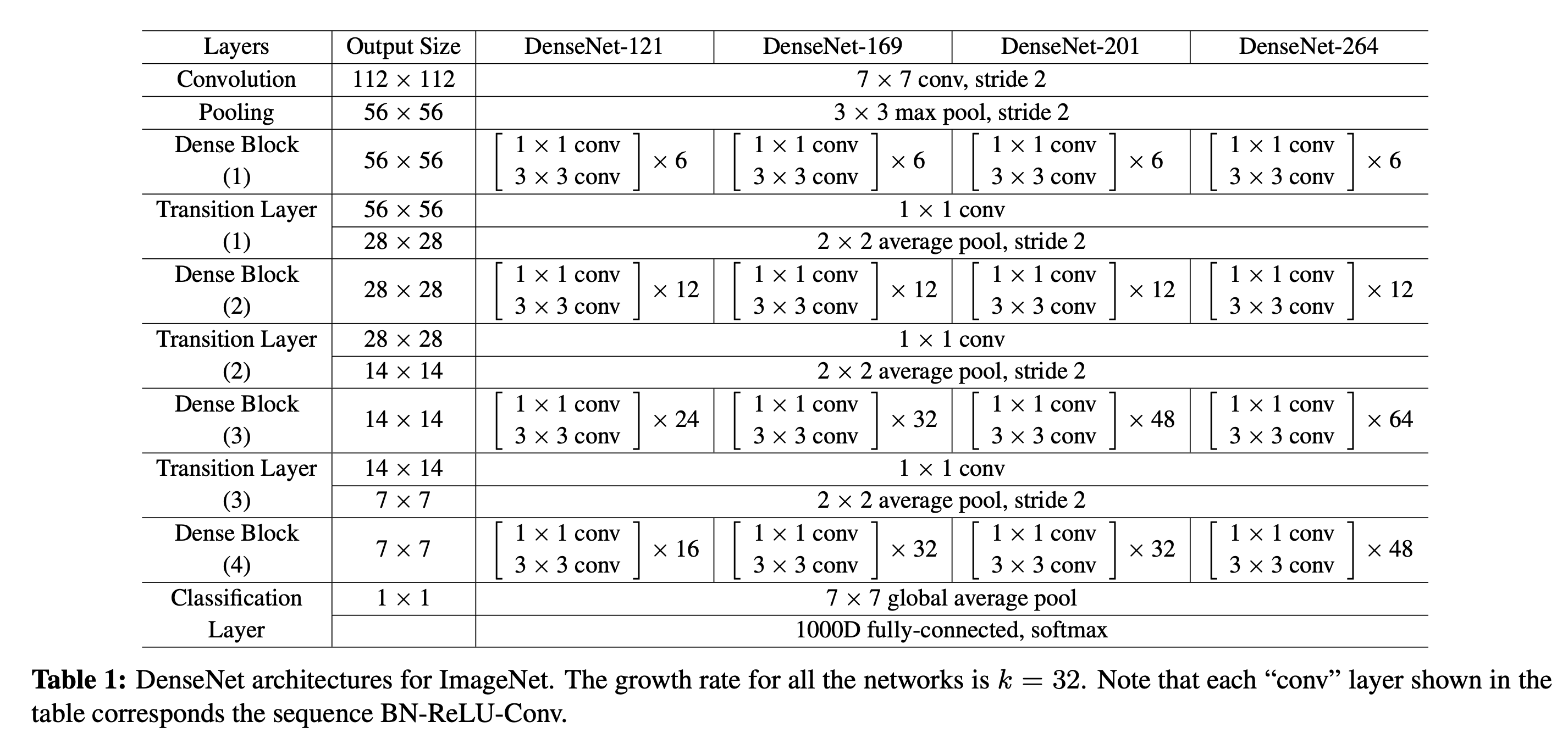 2024-01-16
46
DenseNet (2016)
DenseNet get the same or better error rate compared to ResNet,But with:
Fewer parameters.
Fewer computation resources (flops)
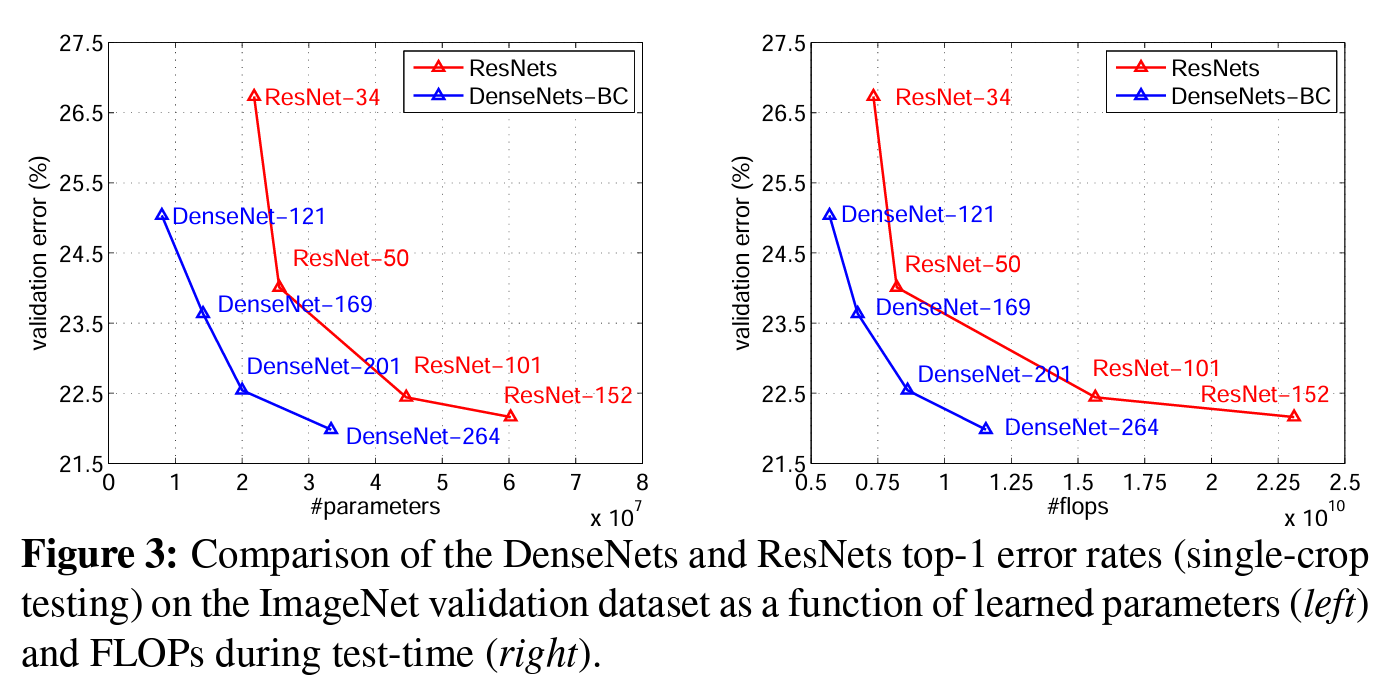 2024-01-16
47
GoogLeNet/Inception (2014)
What if we make the CNN network wider instead of deeper?
Larger model -> better performance, higher computation cost
Fully connected architecture (deeper) -> sparsely connected architecture (wider)
What is the optimal local sparse structure of the CNN block?
Solution: Let model learn.
Filter concatenation
1x1 convolutions
5x5 convolutions
3x3 max pooling
3x3 convolutions
Previous layer
Szegedy, Christian, et al. "Going deeper with convolutions." Proceedings of the IEEE conference on computer vision and pattern recognition. 2015.
2024-01-16
48
[Speaker Notes: Find out the optimal local sparse structure in a CNN network.
How to decide the kernel size? 
Pooling or not?]
GoogLeNet/Inception (2014)
To reduce cost:
Add Conv(1x1) layer before the highly-cost Conv(3x3) and  Conv(5x5) to reduce the computation cost.
Dubbed as “split-transformation-merge” strategy.
Filter concatenation
1x1 convolutions
3x3 convolutions
1x1 convolutions
5x5 convolutions
1x1 convolutions
1x1 convolutions
3x3 max pooling
Previous layer
2024-01-16
49
[Speaker Notes: Find out the optimal local sparse structure in a CNN network.
How to decide the kernel size? 
Pooling or not?]
GoogLeNet/Inception (2014)
Results:
Better performance on ImageNet
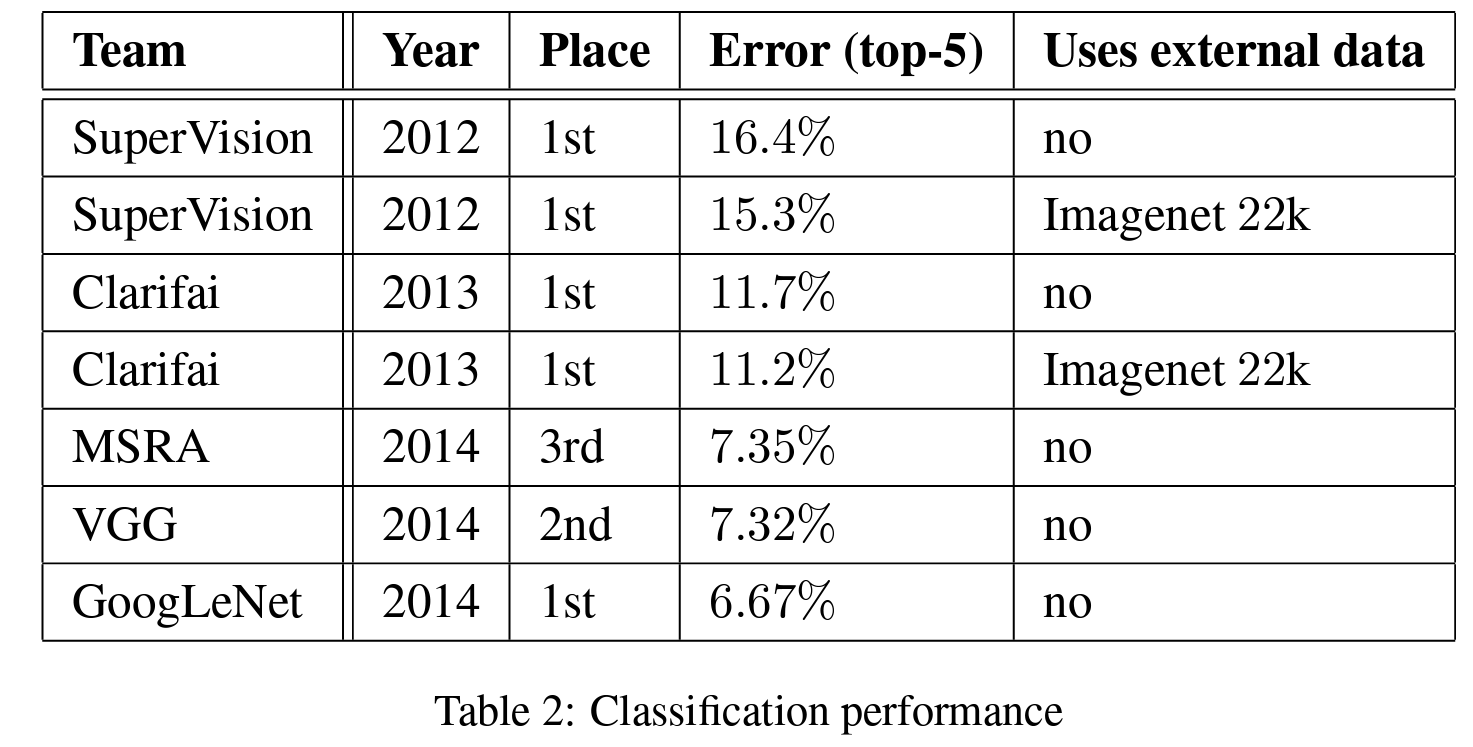 2024-01-16
50
[Speaker Notes: Find out the optimal local sparse structure in a CNN network.
How to decide the kernel size? 
Pooling or not?]
ResNeXt (2016)
Can we develop a wider ResNet?
Apply “split-transformation-merge” strategy with the same topological branch(VGG-style repeating layers)
Apply residual connection between each block
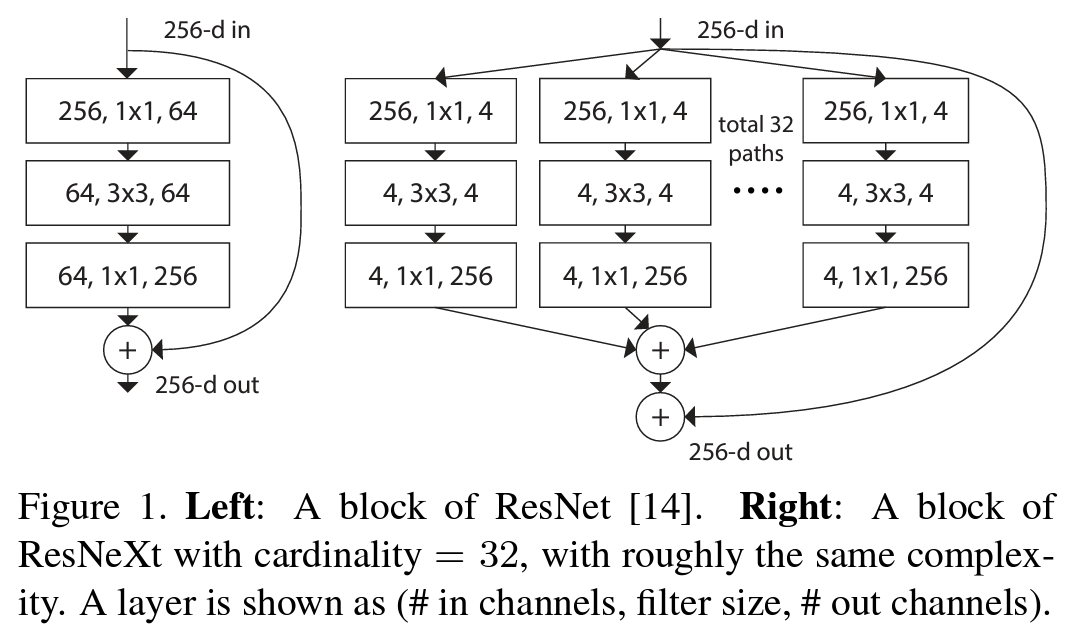 Xie, Saining, et al. "Aggregated residual transformations for deep neural networks." Proceedings of the IEEE conference on computer vision and pattern recognition. 2017.
2024-01-16
51
ResNeXt (2016)
Results:
Lower error rate with the same number of parameters
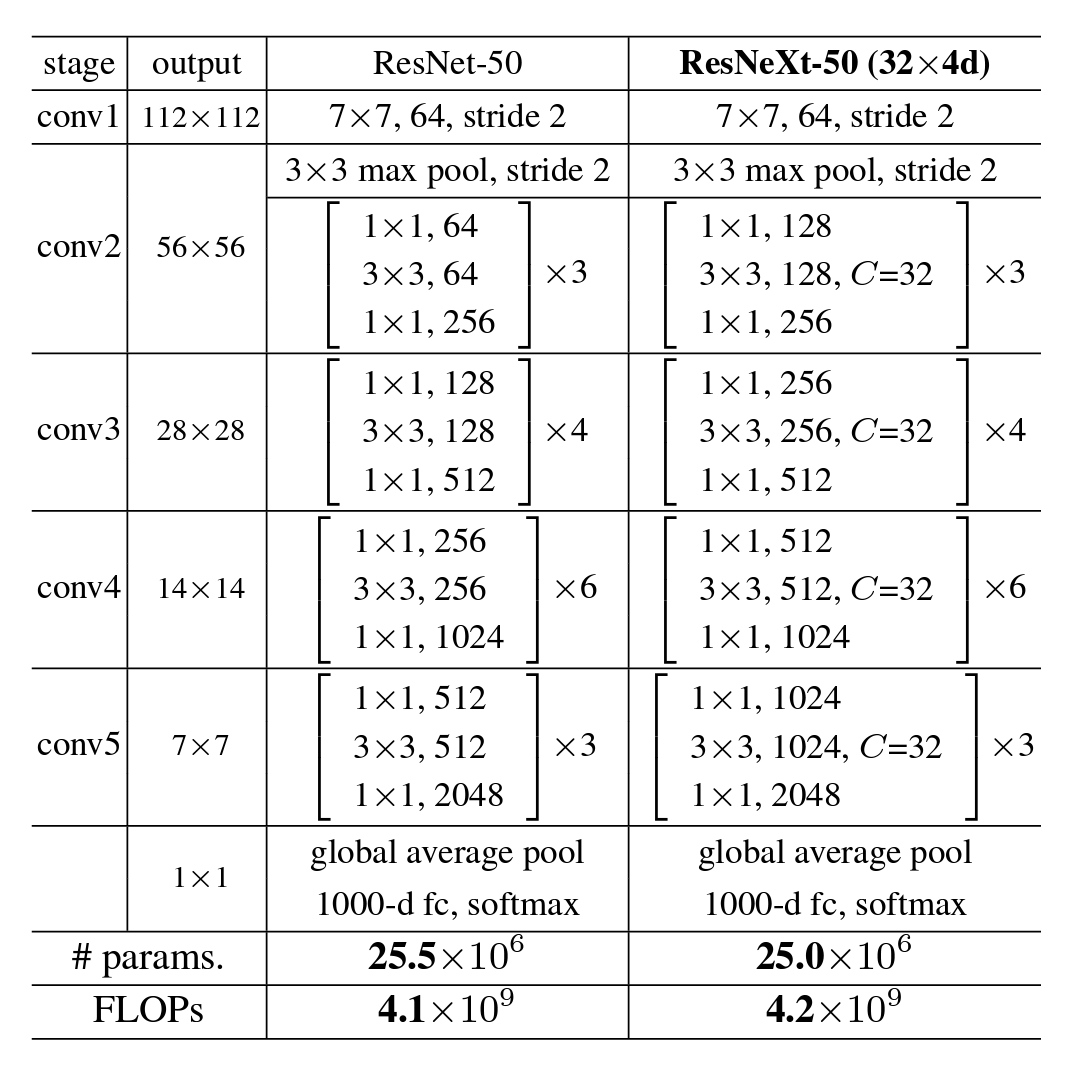 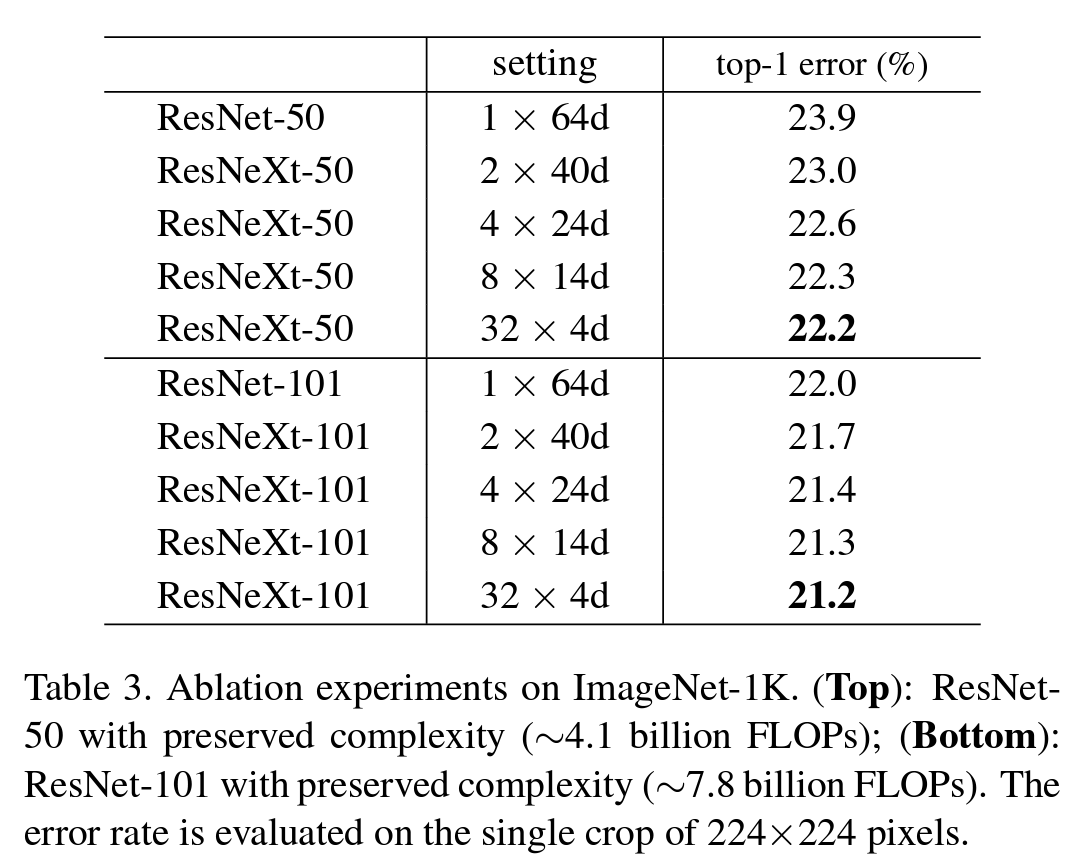 2024-01-16
52
ConvNeXt (2022)
To bridge the gap between the Conv Nets and ViT
ViT, Swin Transformer has been the SOTA visual model backbone
Is convolutional networks really not as good as transformer models?

Investigation
The author start with ResNet-50 and reimplement the CNN networks with modern designs
The results showing that ConvNeXt achieves beat the ViT models, again.
Liu, Zhuang, et al. "A convnet for the 2020s." Proceedings of the IEEE/CVF conference on computer vision and pattern recognition. 2022.
2024-01-16
53
ConvNeXt (2022)
Modern designs added:
Use ResNeXt
Apply Inverted Bottleneck
Use larger kernel size
Training strategy:
90 epochs -> 300 epochs
AdamW optimizer
Data augmentation like Mixup, CutMix
Regularization Schemes like label smoothing
…
2024-01-16
54
ConvNeXt (2022)
Modern designs added:
Macro Design
Changing stage compute ratio
Changing stem to “patchify”
Micro Design
ReLU -> GELU
Fewer activation functions
Fewer normalization layers
BatchNorm -> LayerNorm
Separate downsampling layers
2024-01-16
55
CNN for downstream applications
Downstream tasks
Image-segmentation: U-Net
Object Detection: Yolo
…


CNNs that more cost-effective
MobileNet
SqueezeNet
…
2024-01-16
56
U-Net (2015)
Fully convolutional network for image segmentation
Output is 2 segmentation maprepresenting the probabilities ofeach pixel belongs to either background or the object.
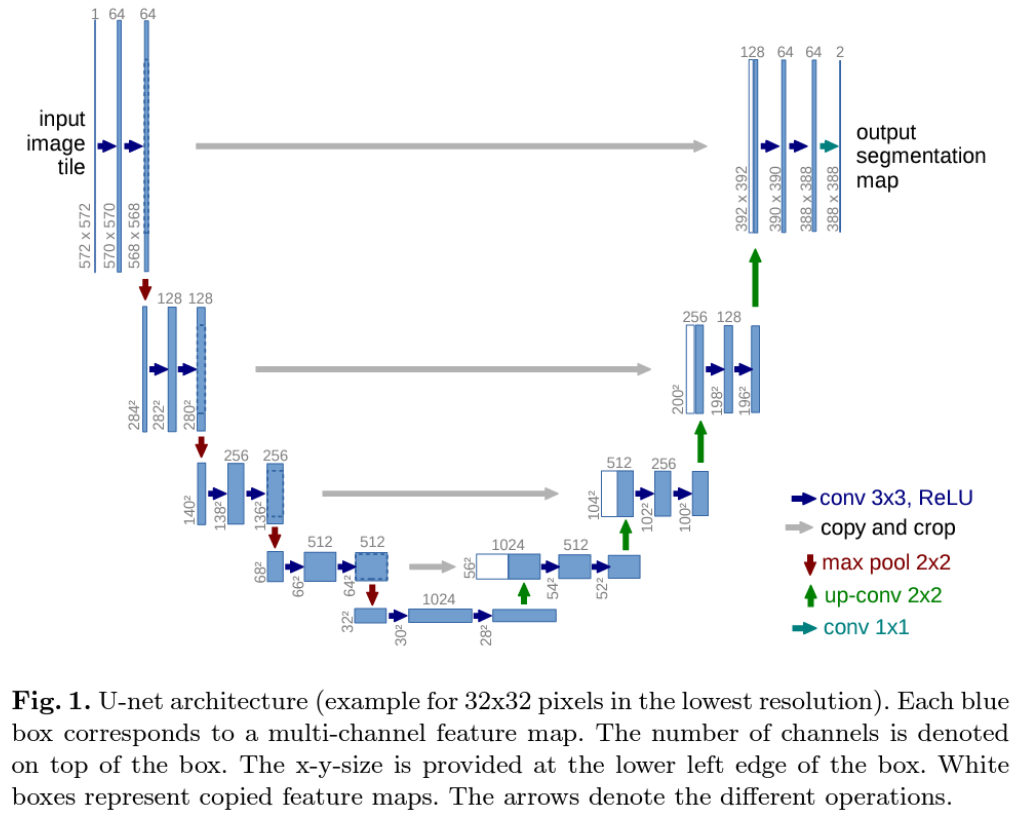 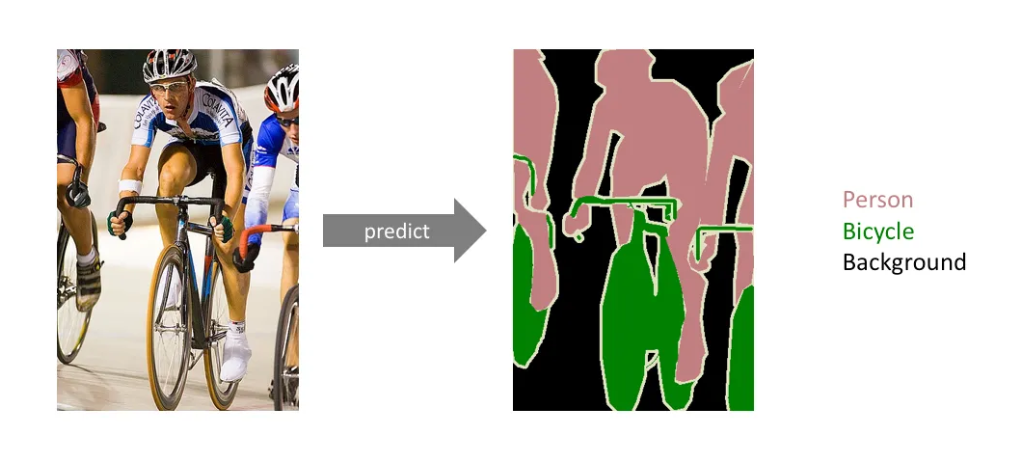 Ronneberger, Olaf, Philipp Fischer, and Thomas Brox. "U-net: Convolutional networks for biomedical image segmentation." Medical image computing and computer-assisted intervention–MICCAI 2015: 18th international conference, Munich, Germany, October 5-9, 2015, proceedings, part III 18. Springer International Publishing, 2015.
2024-01-16
57
U-Net (2015)
Up-convolution
Vanila convolution reduce the size of feature map
Up convolution increase the size of feature map
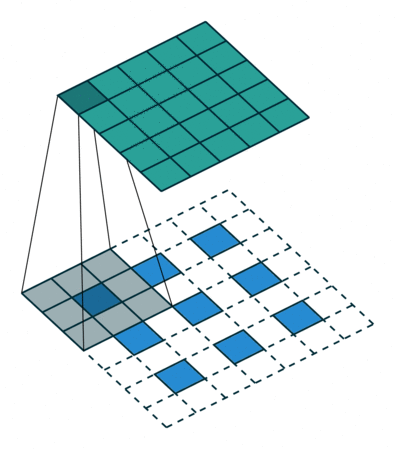 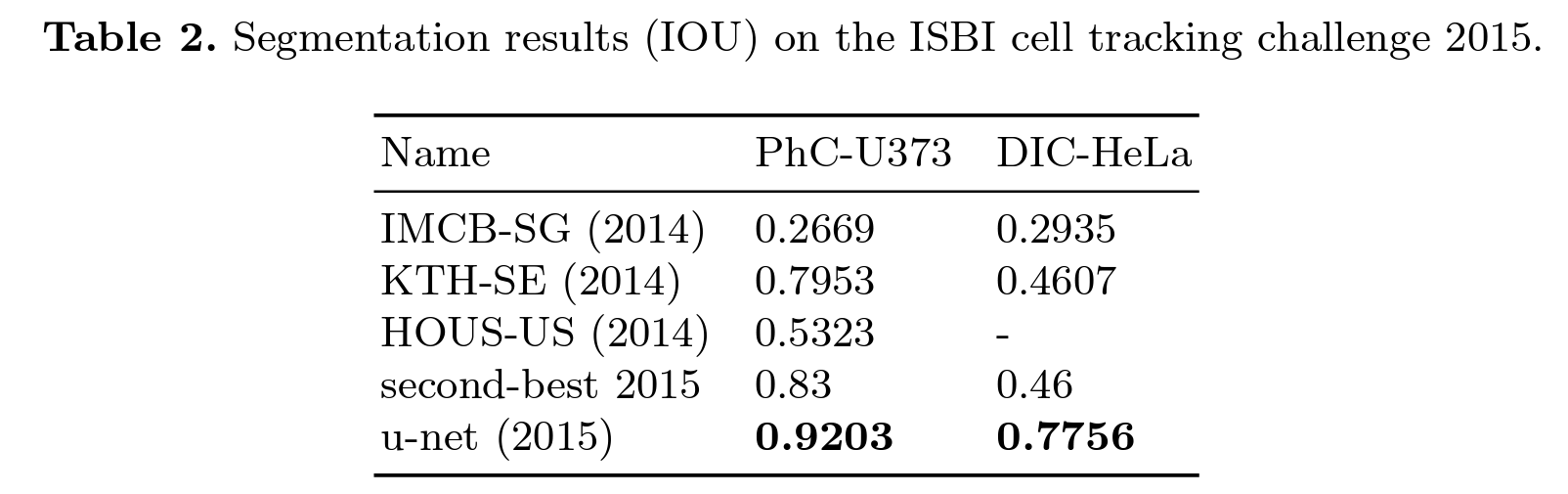 2024-01-16
58
MobileNet (2017)
Efficient Network with depth-wise separate convolution
Output feature size
# Kernels
Kernel Size
Depth-wise
convolution
Point-wise
convolution
Vanilla Convolution
Depth-wise separate convolution
2024-01-16
59
MobileNet (2017)
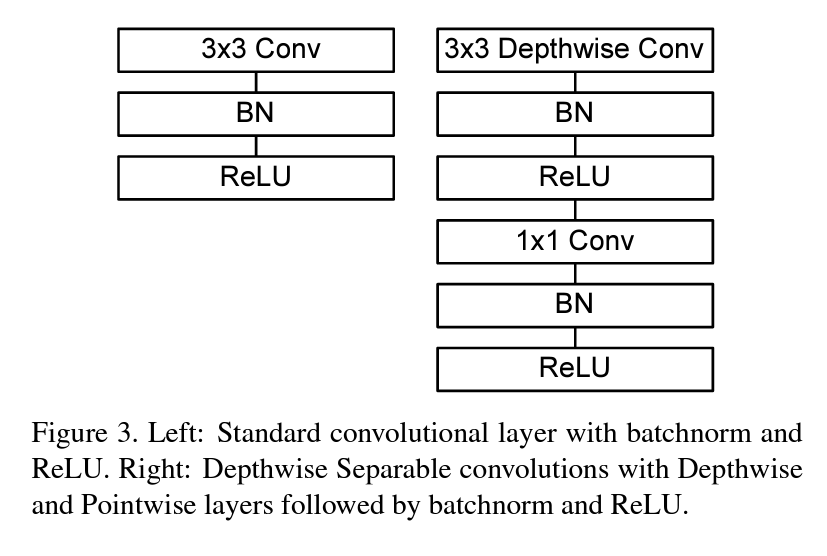 Depth-wise
convolution
Point-wise
convolution
Vanilla Convolution
Depth-wise separate convolution
2024-01-16
60
MobileNet (2017)
Evaluation Results:
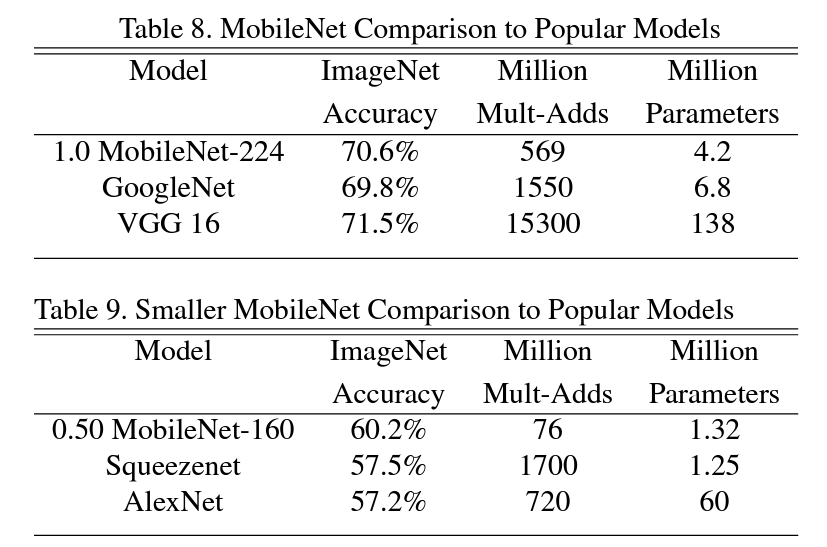 Howard, Andrew G., et al. "Mobilenets: Efficient convolutional neural networks for mobile vision applications." arXiv preprint arXiv:1704.04861 (2017).
2024-01-16
61
Summary of CNN part
LeNet-5: First CNN network
AlexNet: First CNN network on GPU.
VGGNet: Increasing model depth via repeating blocks
ResNet: Residual connection enable deeper network
DenseNet: Residual connection across all layers
GoogLeNet/Inception: Wider network via “split-transformation-merge”
ResNeXt: ResNet with VGG-style “split-transformation-merge”
ConNeXt: CNN network with modern design techniques.
U-Net: CNN network for image segmentation
MobileNet: More cost-effective CNN network via depth-separate CNN.
2024-01-16
62
Summary of CNN part
2020
2015
Before 2012
2014
2016
2012
DenseNet
ResNet
VGGNet
AlexNet
LeNet-5
ConvNeXt
Towards deeper network
ResNeXt
GoogLeNet
Towards wider network
Downstream Applications
SqueezeNet
U-Net
MobileNet
Yolo
…
SmallerSize
OtherDownstream Tasks
MoreEfficient
Object 
Detection
Image 
segmentation
2024-01-16
63